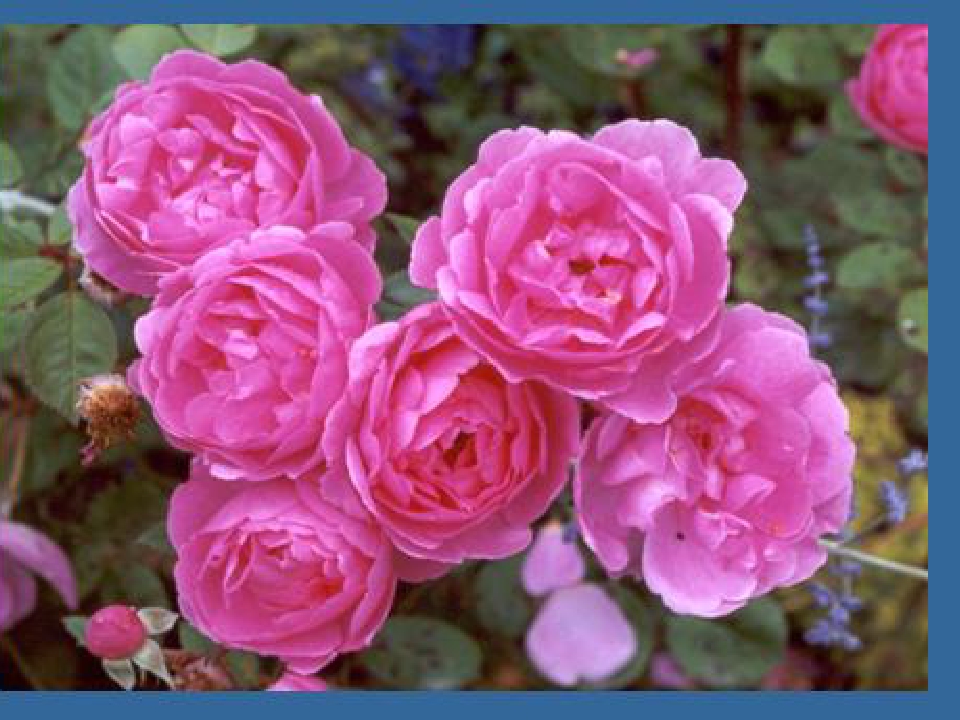 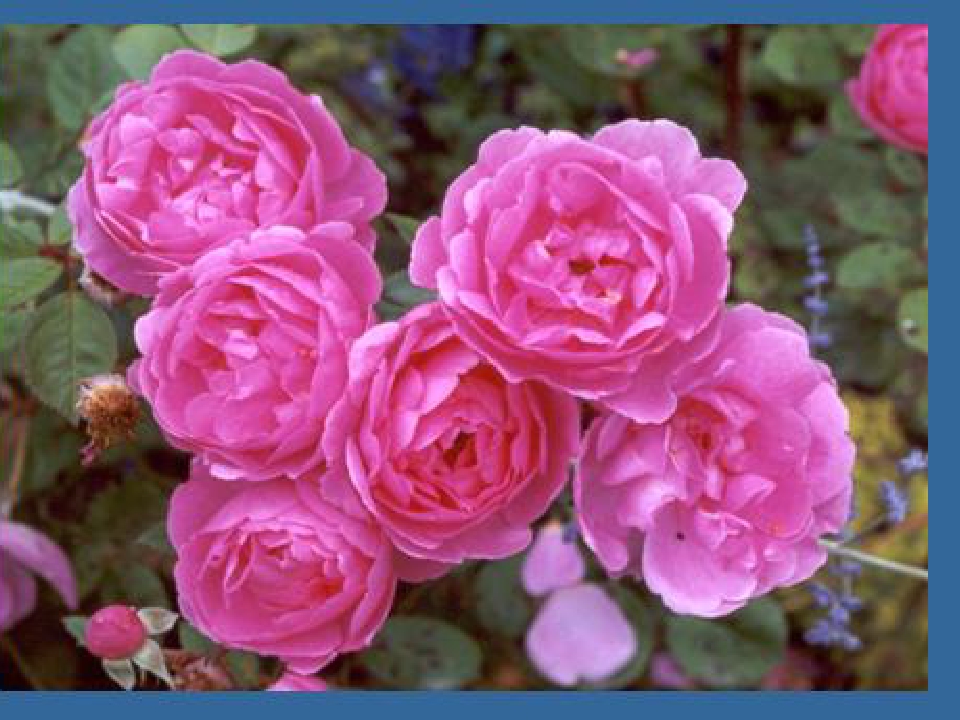 BASALGANGLIA
Physiology of basal ganglia and
The Autonomic Nervous
regulatory mechanisms
System
Dr FawziaAl-Rouq
Department of Physiology
College of Medicine
King Saud University
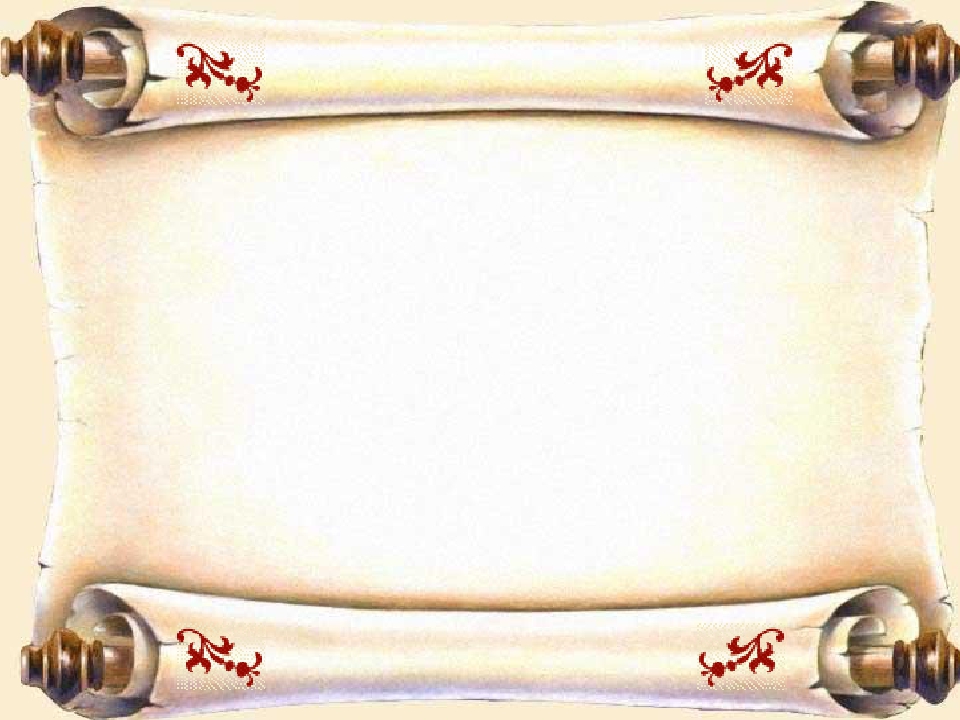 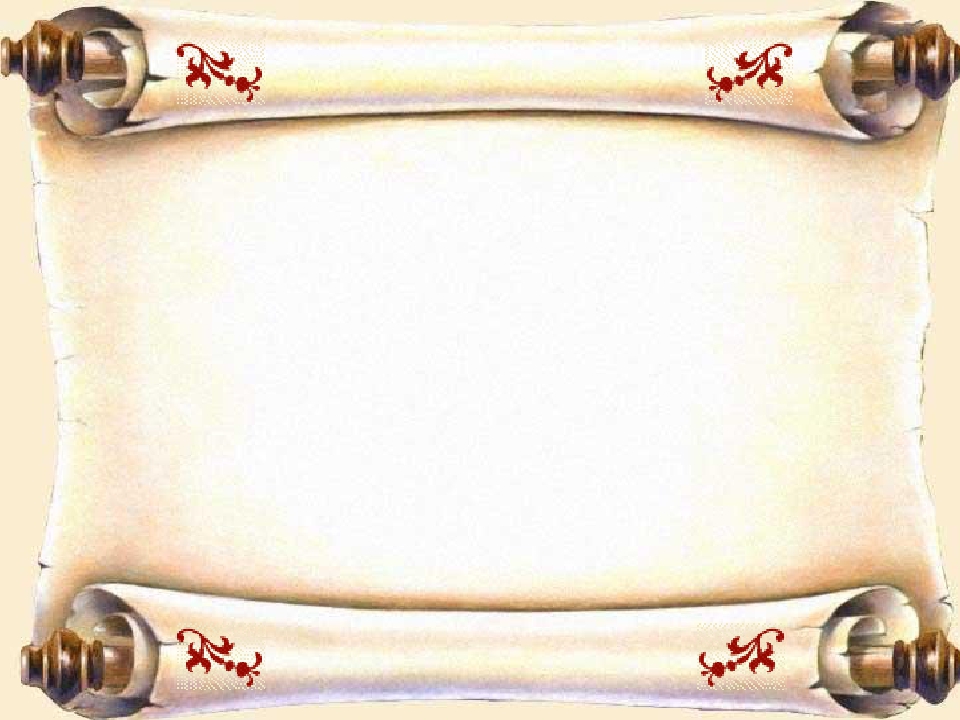 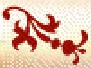 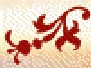 OBJECTIVES
At the end of this  lecture  the

students should be able to:-
•Appreciate different nuclei of basal ganglia
• Know different neurotransmitters that have
a role  in basal ganglia functions
•Appreciate general functions of basal
ganglia
• Diagnose basal ganglia disorders
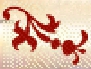 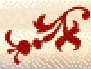 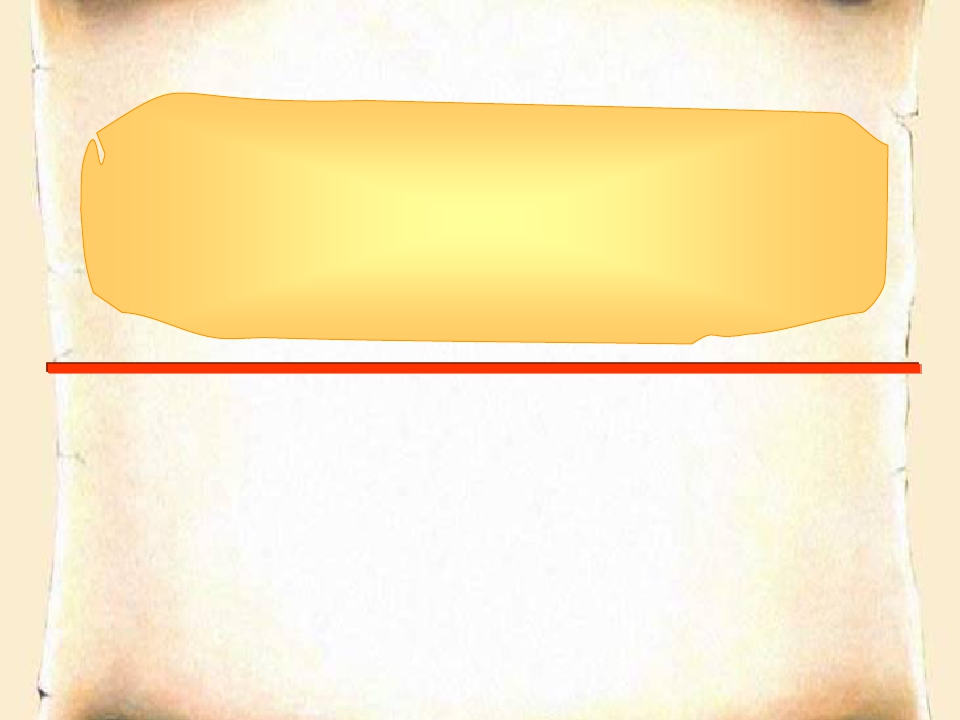 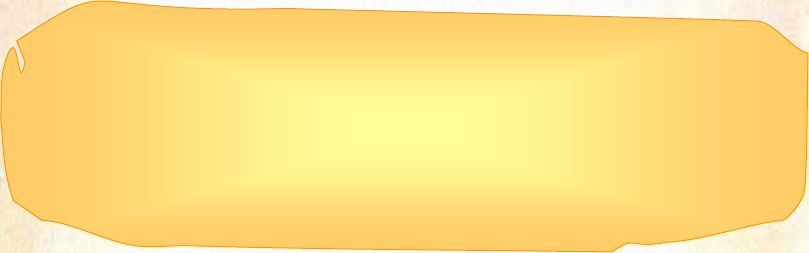 OVERVIEW OF MOTOR
ACTIVITY CONTROL
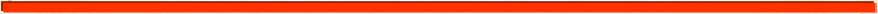 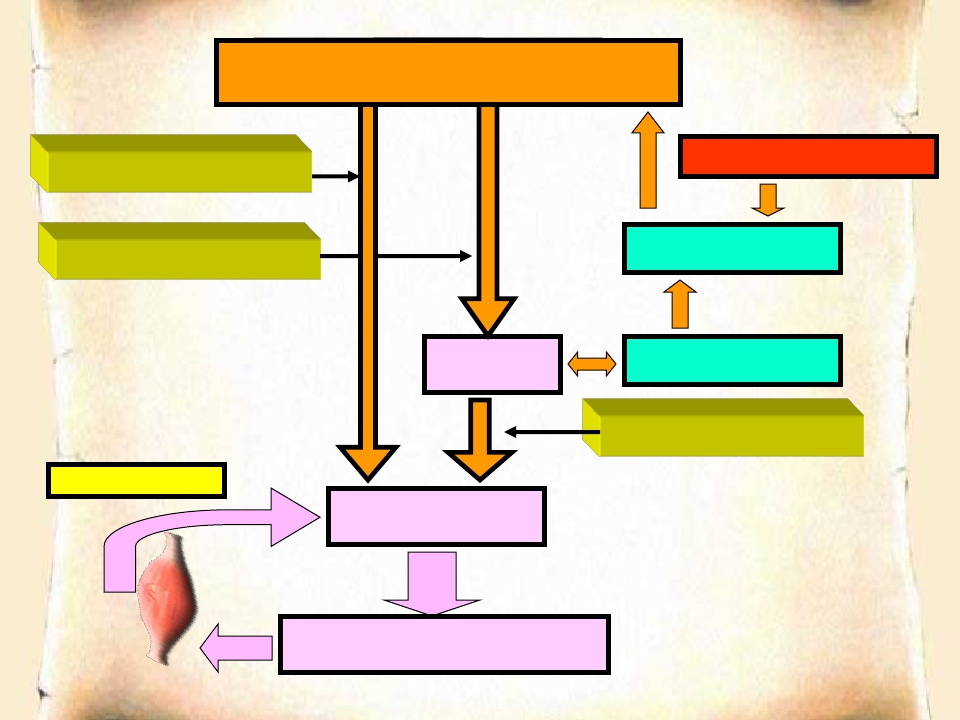 Cortex      Cortex Cerebral  Cerebral
CEREBRAL CORTEX





Corticospinal tracts




	Corticobulbar tracts
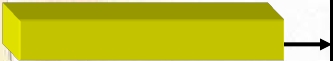 BASAL GANGLIA




THALAMIUS
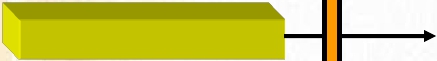 CEREBELLUM




Bulbospinal tracts
BRAIN STEM
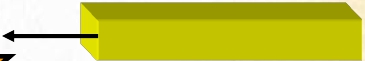 SENSORY INPUT
SPINAL CORD
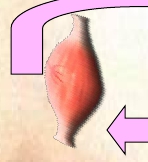 FINAL COMMON PATH
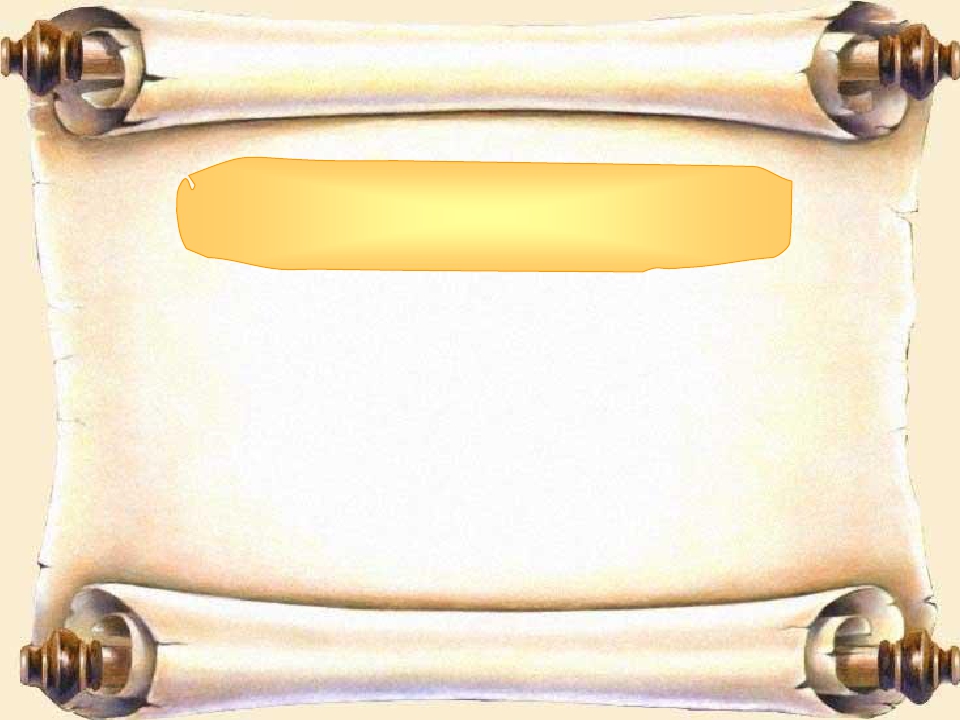 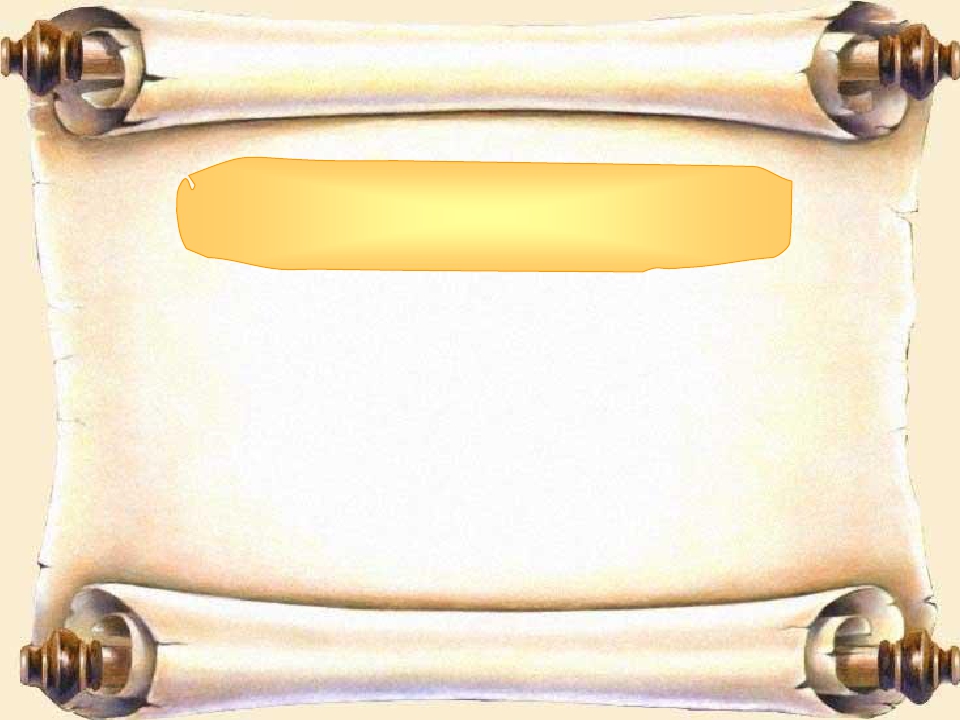 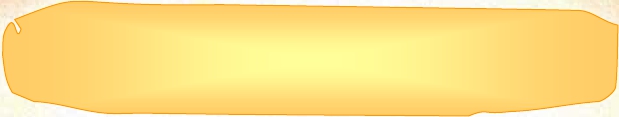 BASAL GANGLIA
COMPONENTS
FUNCTIONAL ANATOMY
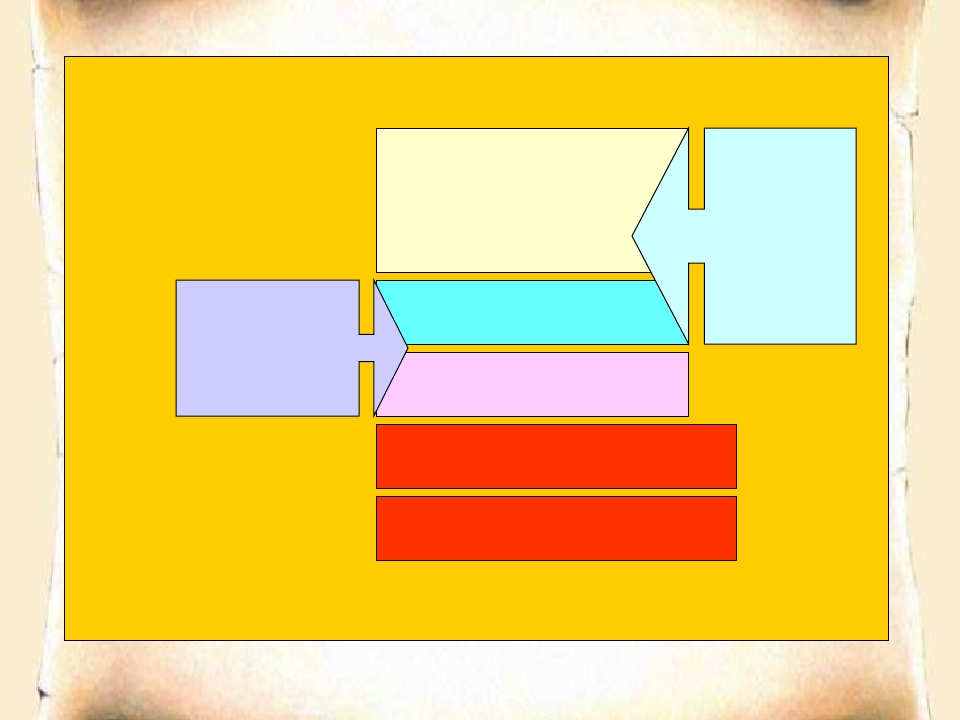 Basal
Nuclei
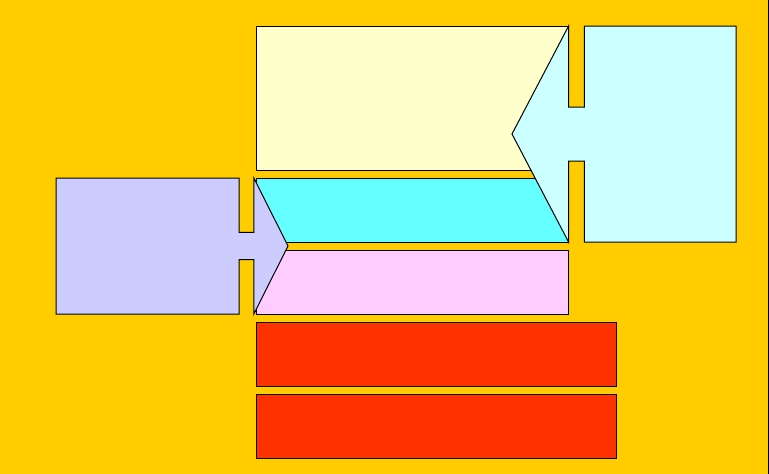 Caudate
	Nucleus
Corpus
Striatum
Putamen



	Globus Pallidus



Subthalamic Nucleus



		Substantia Nigra
Lenticular
	Nucleus
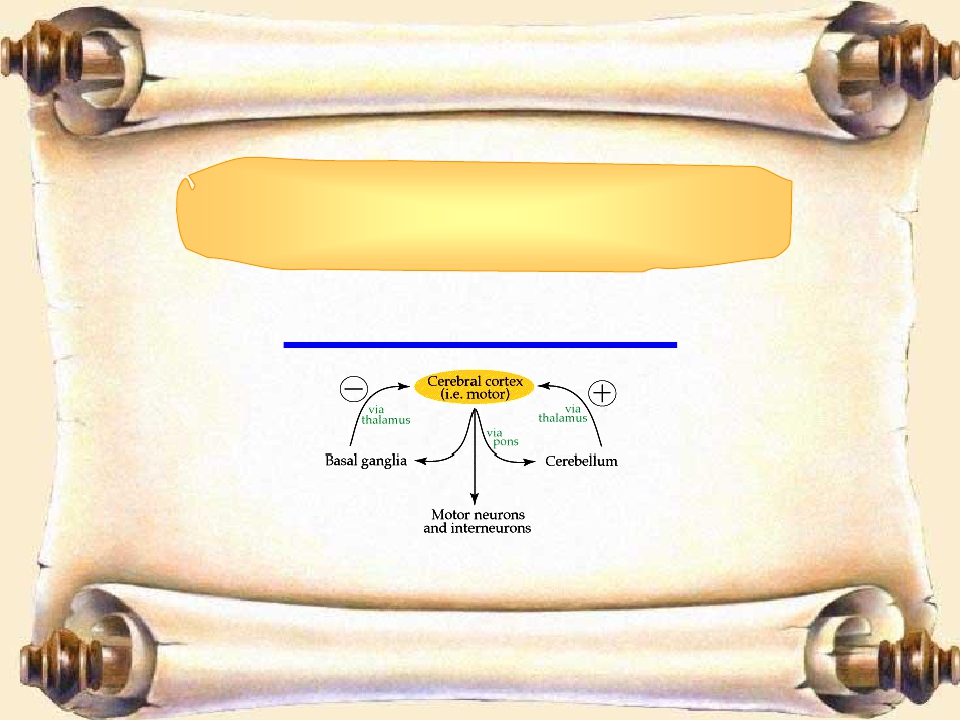 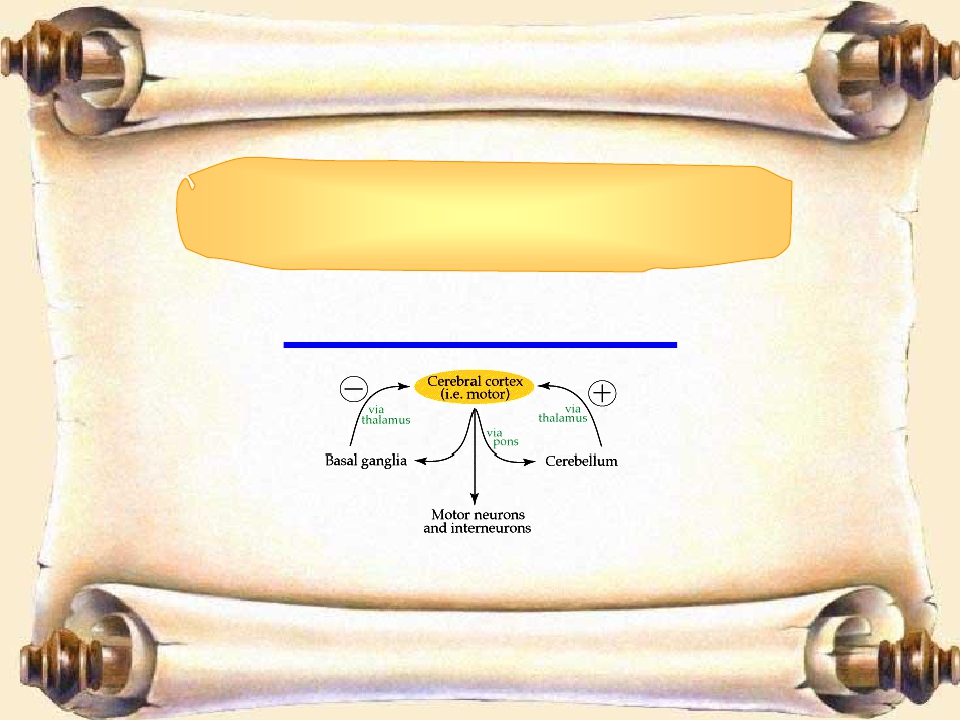 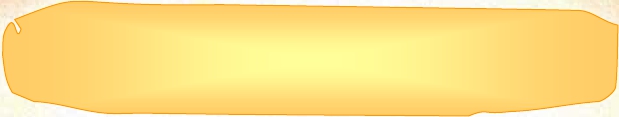 BASAL GANGLIA
CONNECTIONS
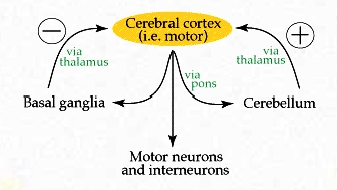 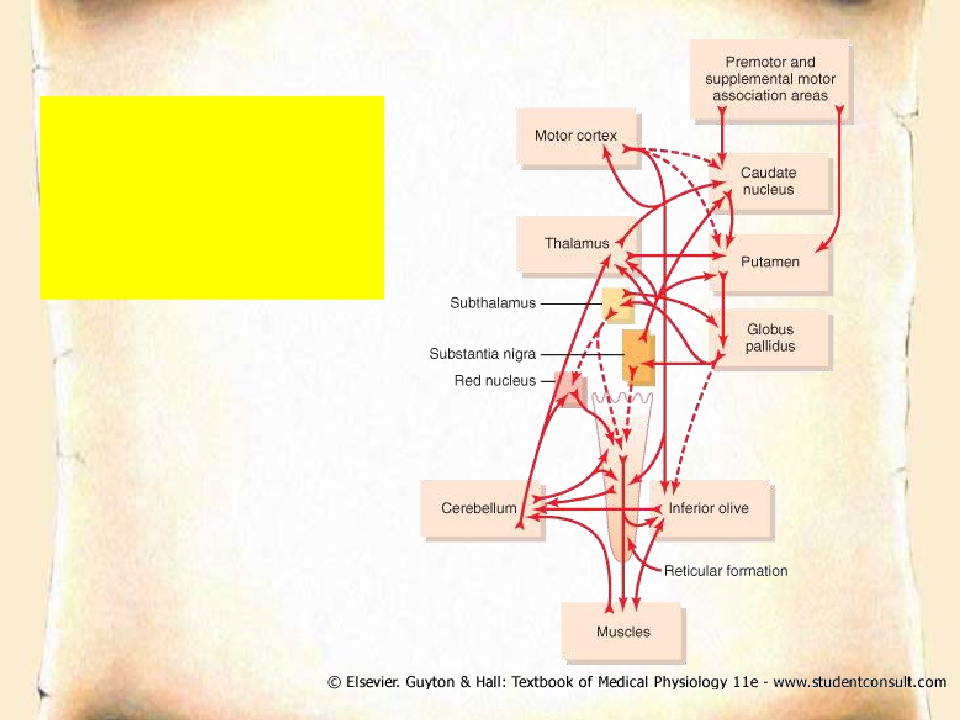 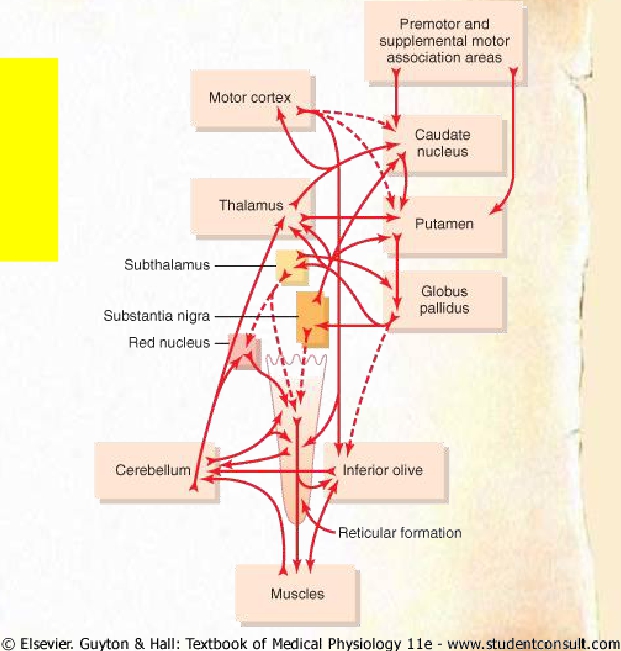 Connections
for Motor
Control
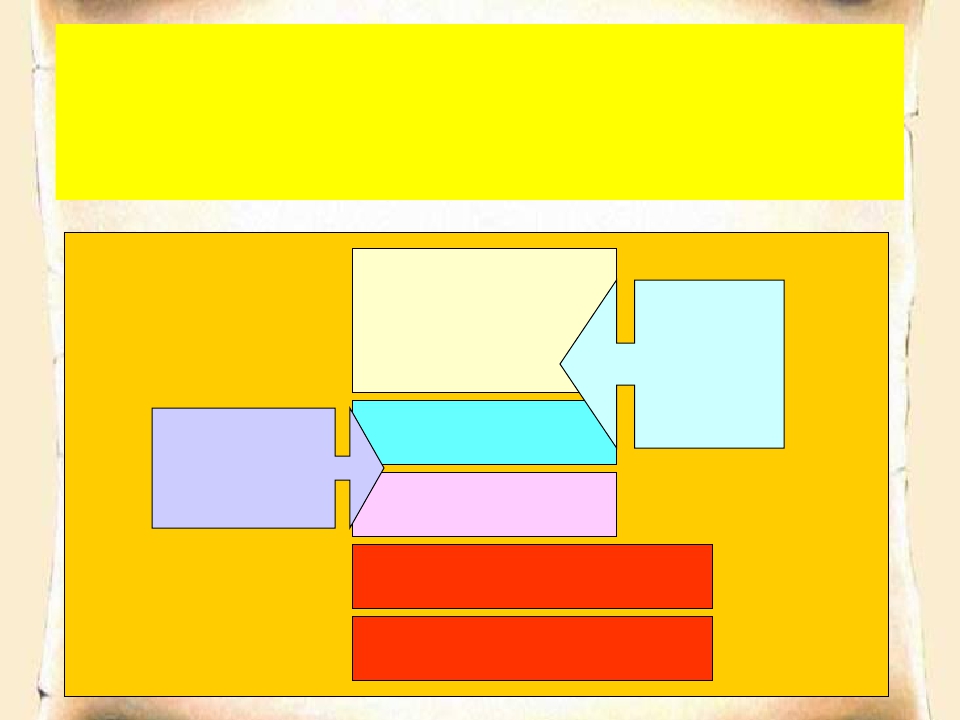 3 Connections to remember
			1.   Main input to the basal ganglia
	2.   Main output from the basal ganglia
3.   Connections between parts of basal ganglia
Basal
Nuclei








	Lentiform
Caudate
	Nucleus




Putamen
Corpus
Striatum
Globus Pallidus



	Subthalamic Nucleus



		Substantia Nigra
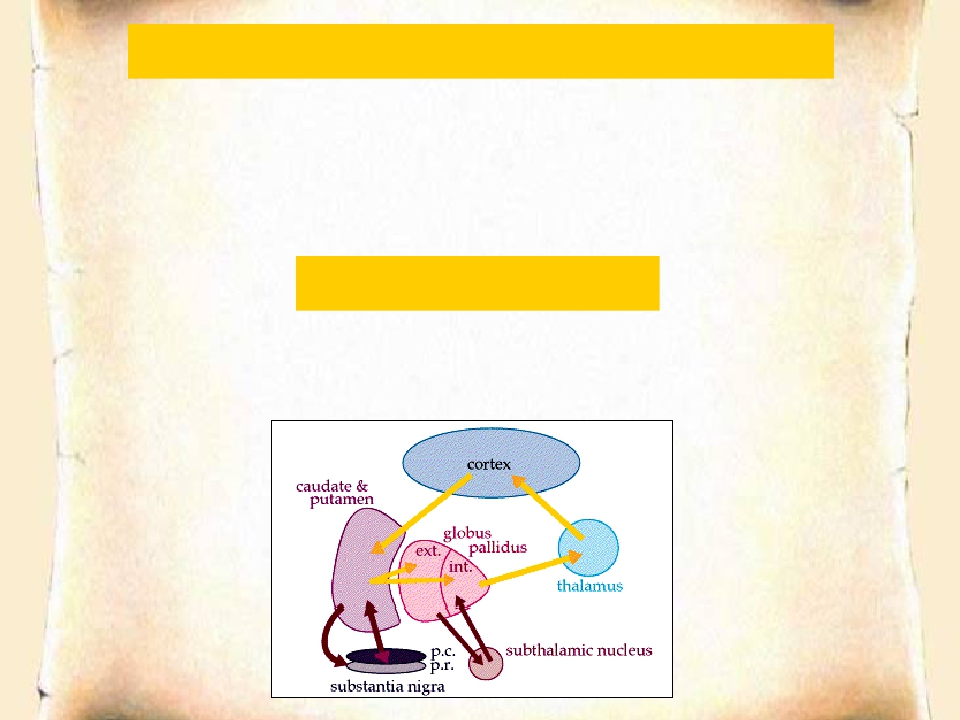 MAIN INPUT TO THE BASAL GANGLIA
The comes from the cerebral cortex (motor area) and
projects to the NEOSTRIATUM
(a term for the caudate nucleus and putamen)
THE MAIN OUTPUT
Is via the thalamus to the cerebral cortex
(motor area)
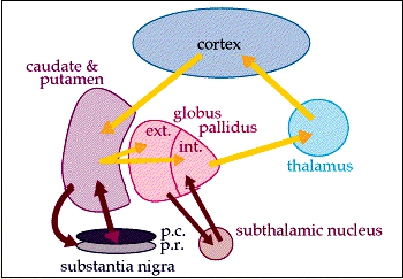 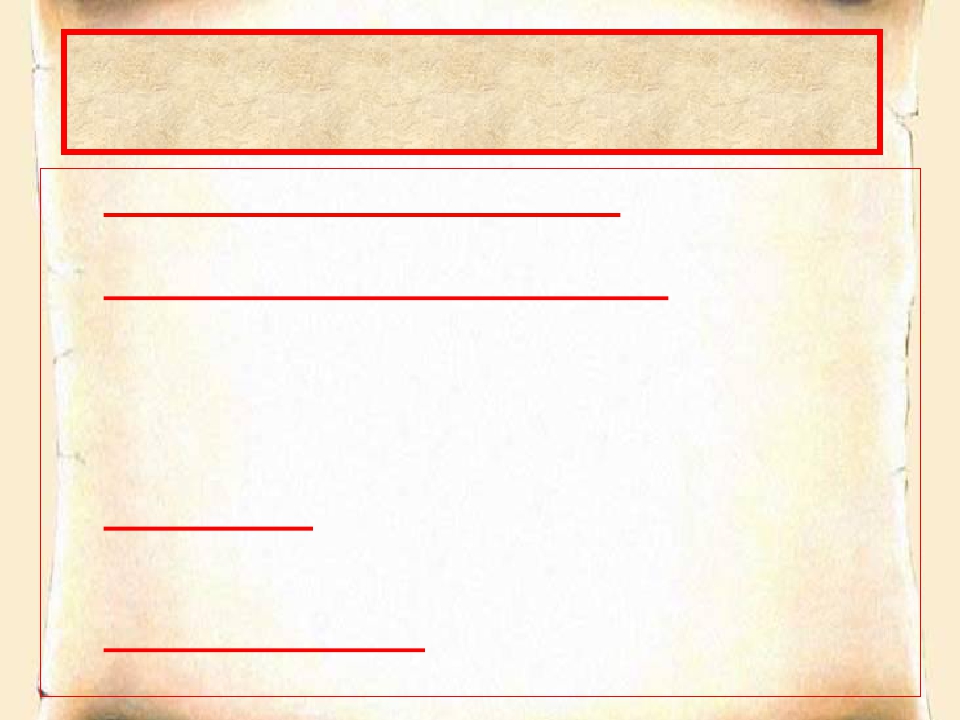 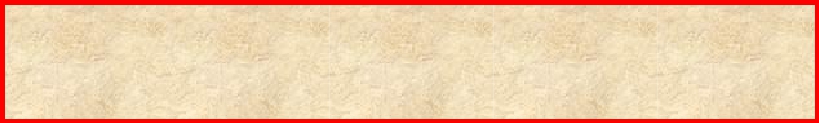 BASIC CIRCUITS OF BASAL GANGLIA




1.   Motor loop (putamen circuit) concerned with
			learned movment.
2.   Cognitive loop (Caudate circuit) concerned
			with cognitive control of sequences of motor
			pattern. Basically it is concerned with motor
			intentions.
		(Note: cognition means thinking process using sensory input
			with information already stored in memory.)
3.   Limbic loop involved in giving motor expression to
			emotions like, smiling, aggressive or submissive
			posture.
4.   Occulomotor loop concerned with voluntary eye
movement [ saccadic movement]
11
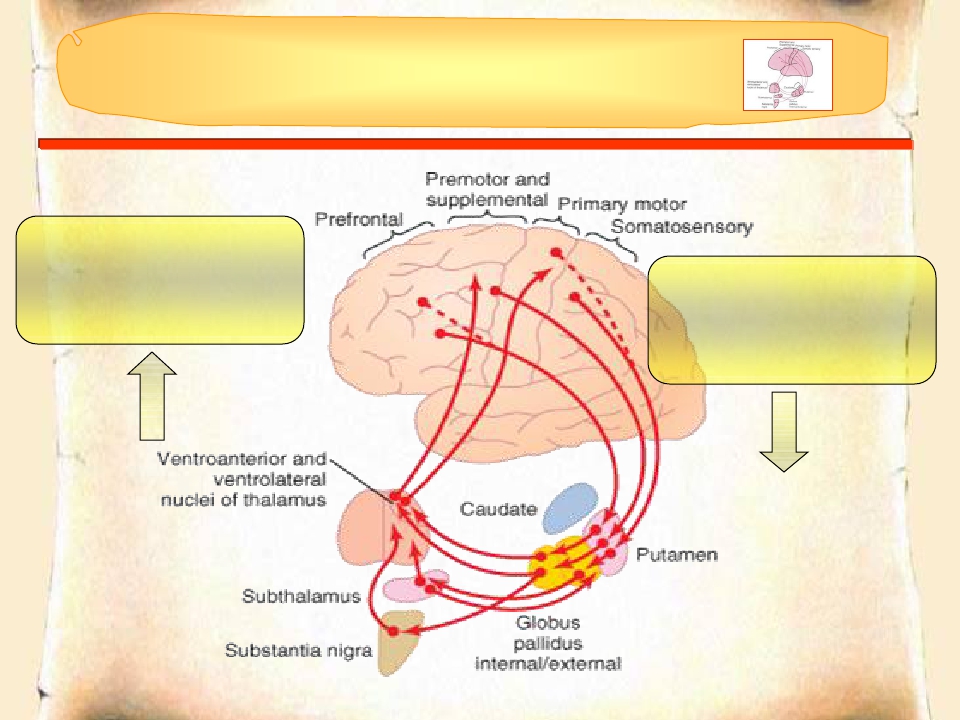 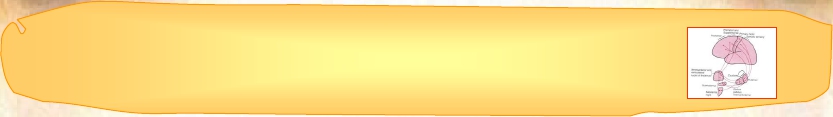 The Putamen Circuit
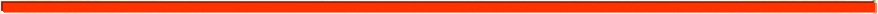 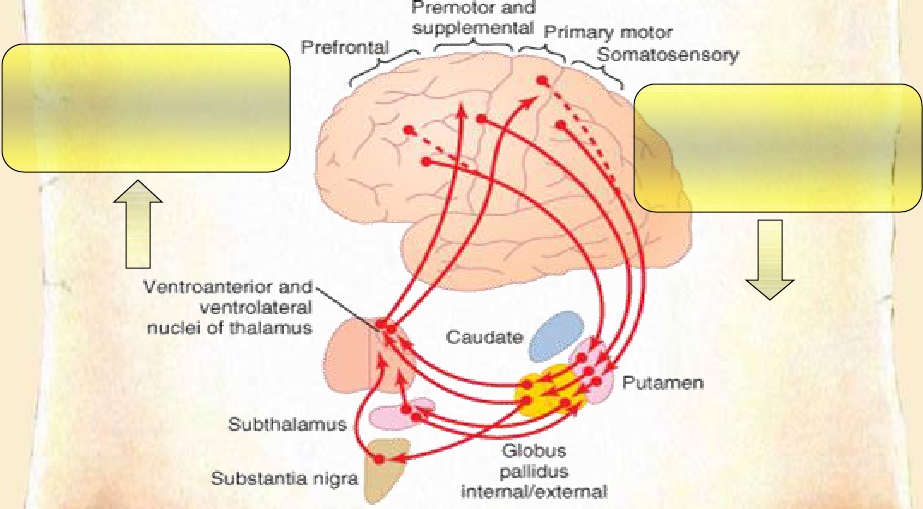 •Prim Motor Cortex
•Premotor
•Suppl Motor Areas
•Premotor
•Suppl Motor
•Somatosensory Cortex
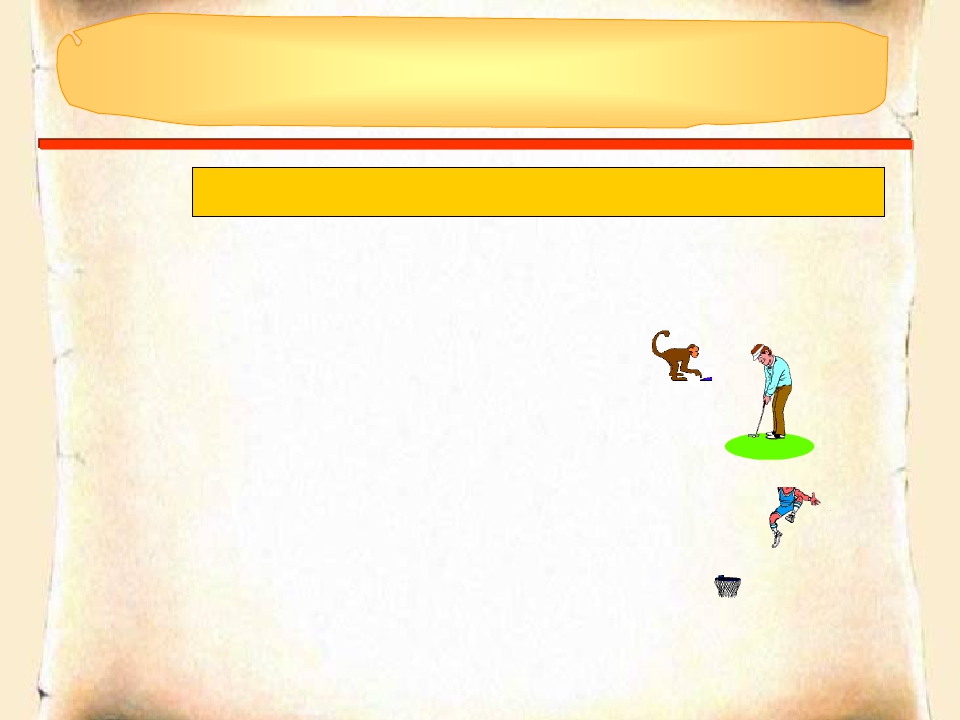 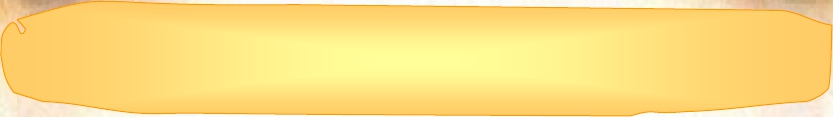 The Putamen Circuit
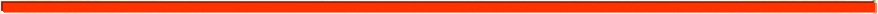 Executes Learned Patterns of Motor Activity
•    Basal ganglia function in association with the corticospinal
system to control complex patterns of motor activity.
•    Examples are:
–  writing of letters of the alphabet.
–  cutting paper with scissors,
–  hammering nails,
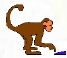 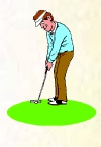 –  shooting a basketball through a hoop,
–  passing a football,
–  throwing a baseball,
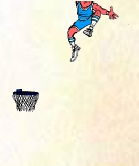 –  the movements of shoveling dirt,
–  most aspects of vocalization,
–  controlled movements of the eyes
–  virtually any other of our skilled movements, most of
them performed subconsciously.
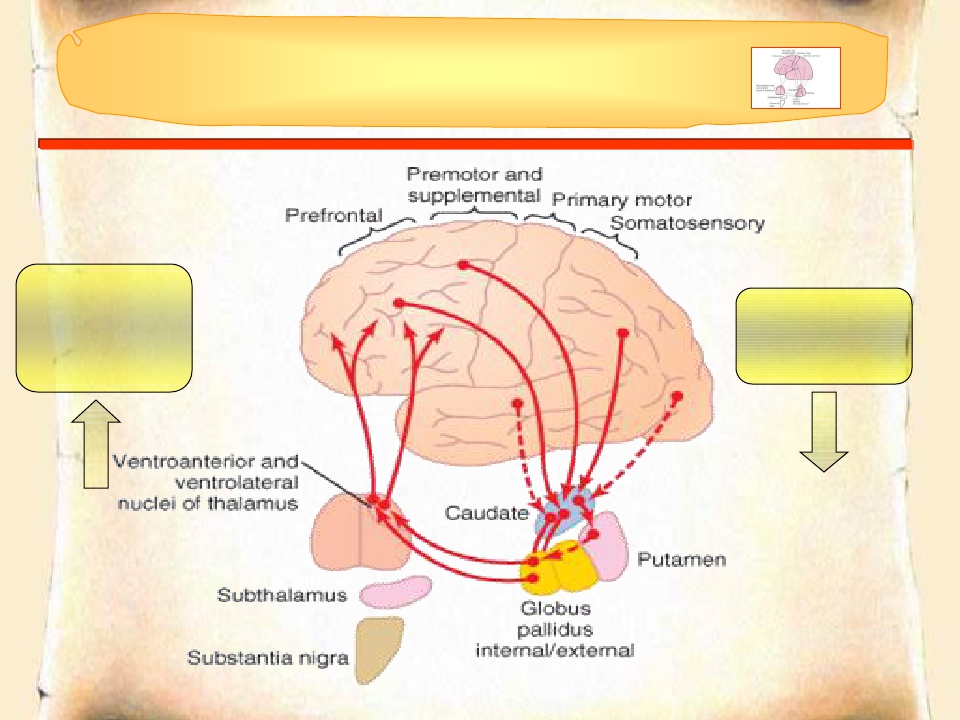 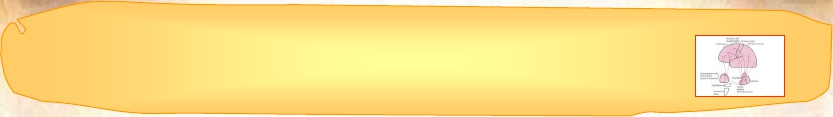 The Caudate Circuit
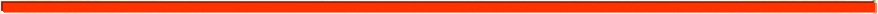 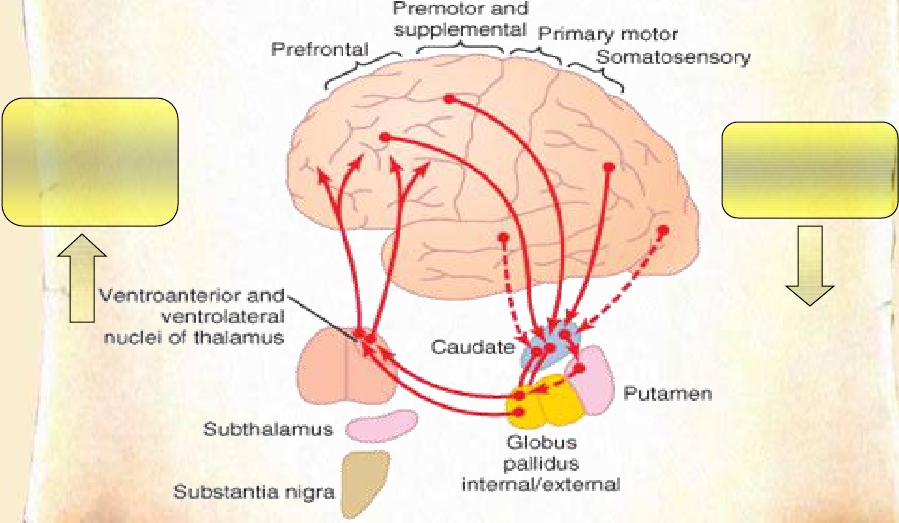 •Prefrontal
		•Premotor
•Suppl Motor
Association
	Areas
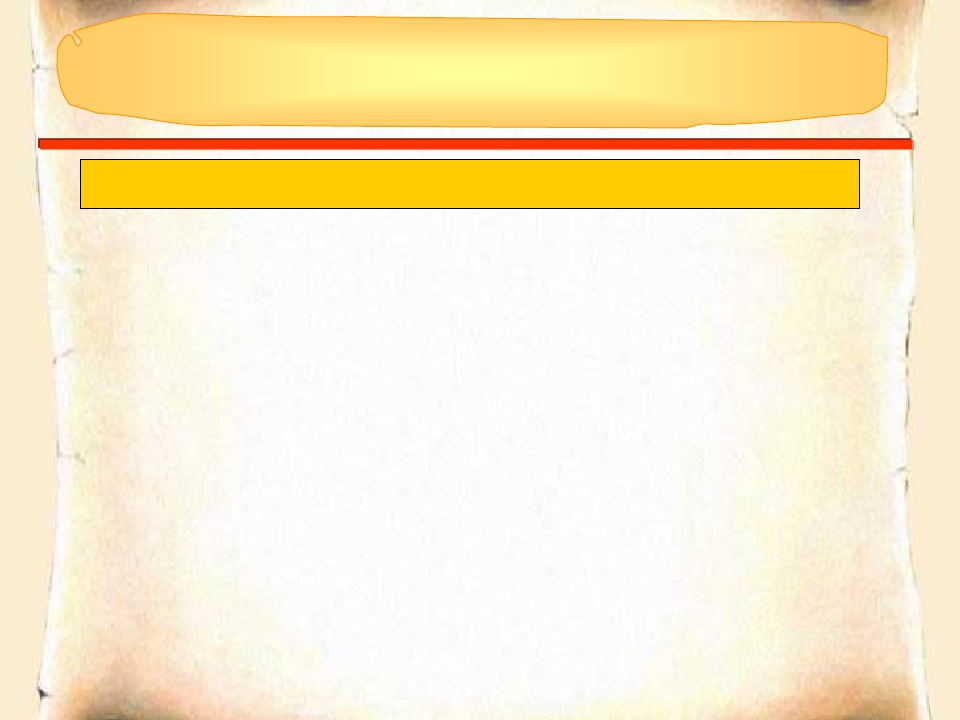 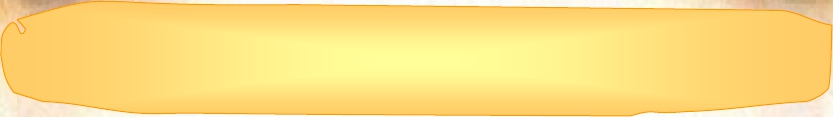 The Caudate Circuit
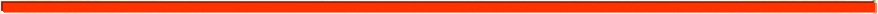 Cognitive Control of Sequences of Motor Patterns

•    Cognition means the thinking processes of the brain,
using both sensory input to the brain plus information
already stored in memory. Thoughts are generated in
the mind by a process called cognitive control of
motor activity.
•    Example:A person seeing a lion approach and then
responding instantaneously and automatically by (1)
turning away from the lion, (2) beginning to run, and
(3) even attempting to climb a tree.
•    Thus, cognitive control of motor activity determines
subconsciously, and within seconds, which patterns
of movement will be used together to achieve a
complex goal
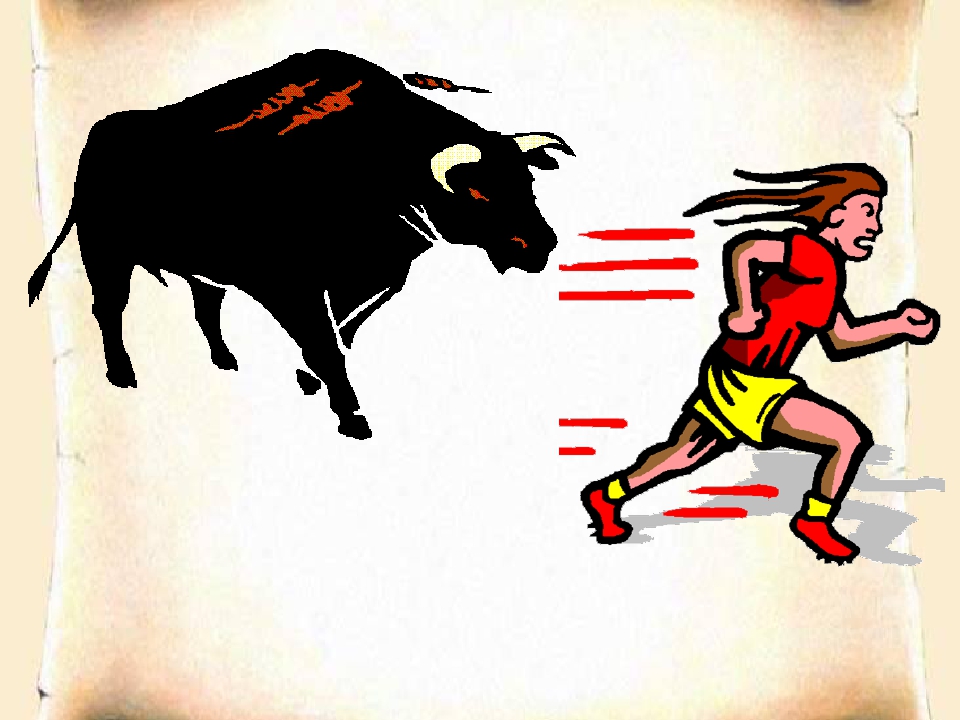 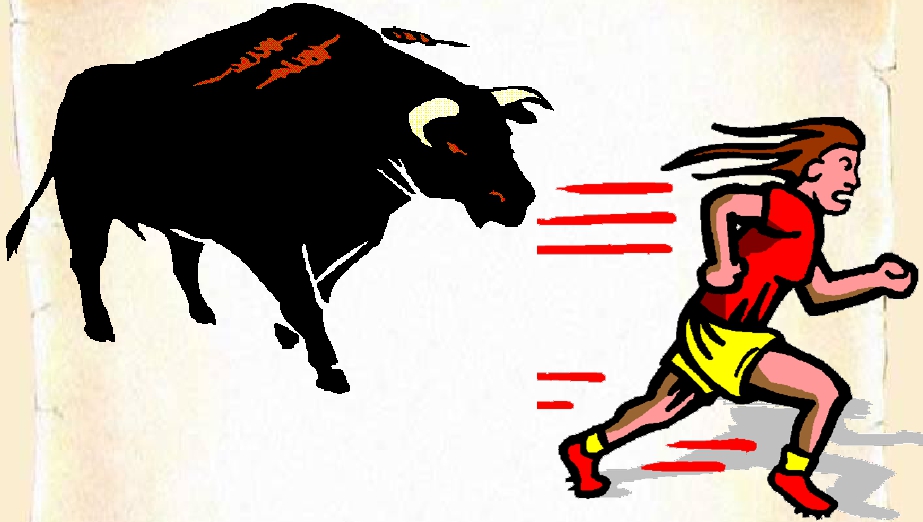 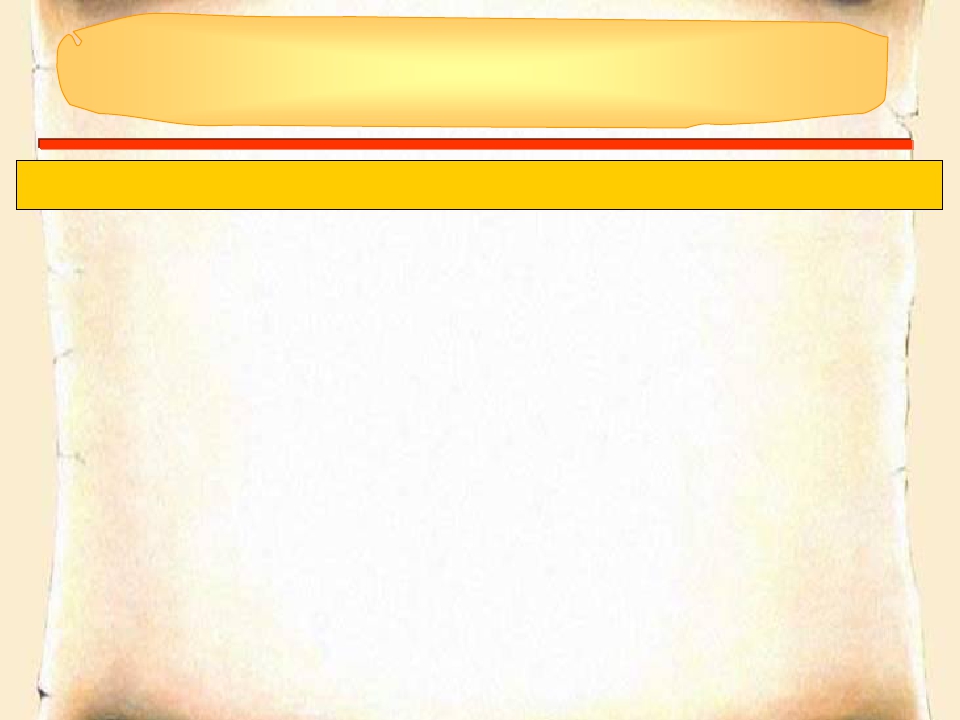 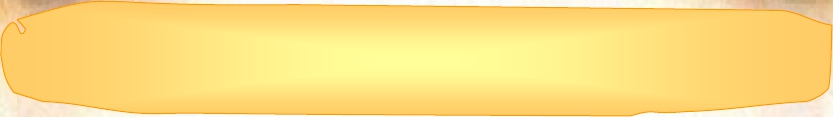 The Caudate Circuit
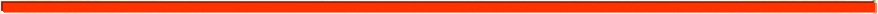 Change the Timing and to Scale the Intensity of Movements
•   Two important capabilities of the brain in
controlling movement are
– (1) to determine how rapidly the movement is
to be performed and
– (2) to control how large the movement will be.
•   For instance, a person may write the letter "a"
slowly or rapidly. Also, he or she may write a
small "a" on a piece of paper or a large "a" on a
chalkboard. Regardless of the choice, the
proportional characteristics of the letter remain
nearly the same
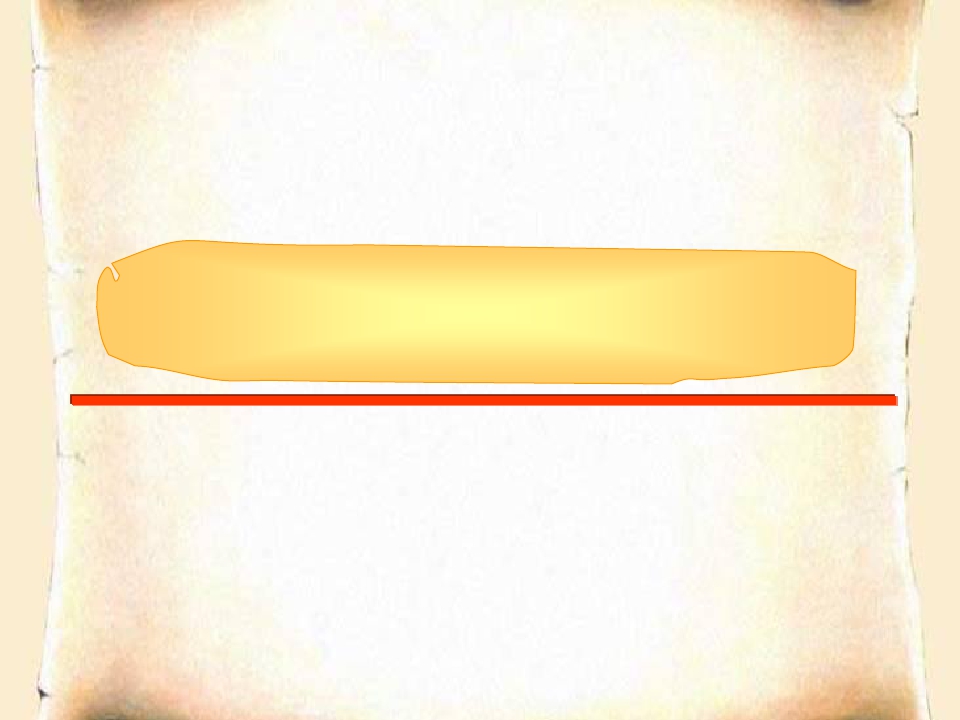 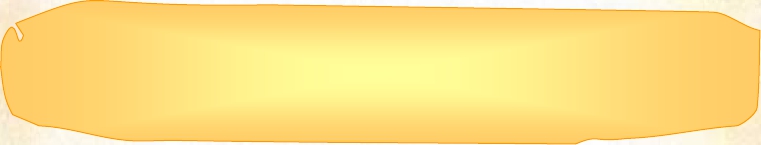 Basal Ganglial Pathways
Direct and Indirect
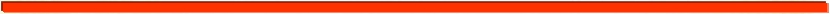 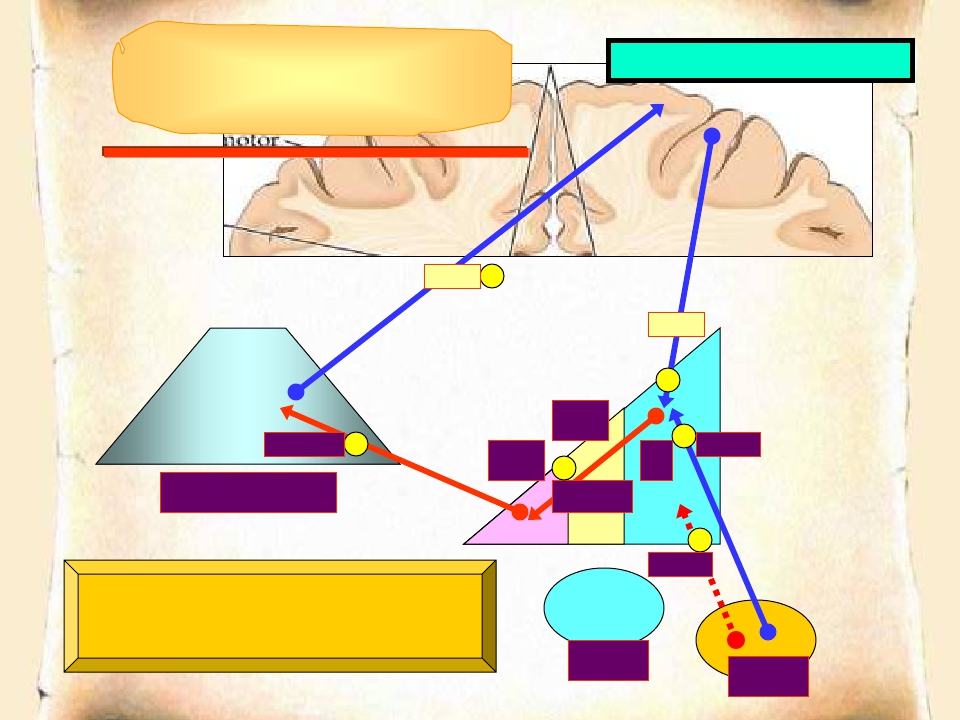 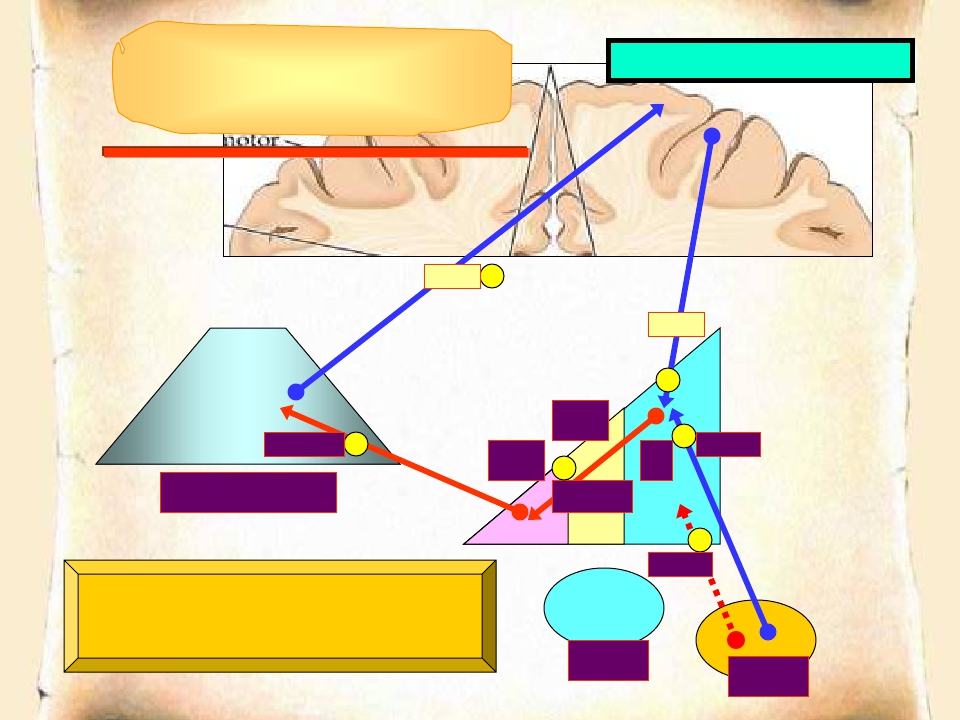 ↑ MOTOR ACTIVITY
Direct Basal Ganglial
	Pathway
+
GLU
GLU


	+
GPe

GPi   -
	↑ GABA
+
↓GABA


Thalamus
-
DA1+
St
-
DA2 -
Thalamocortical Neurons
	are disinhibited
SThN
SNPC
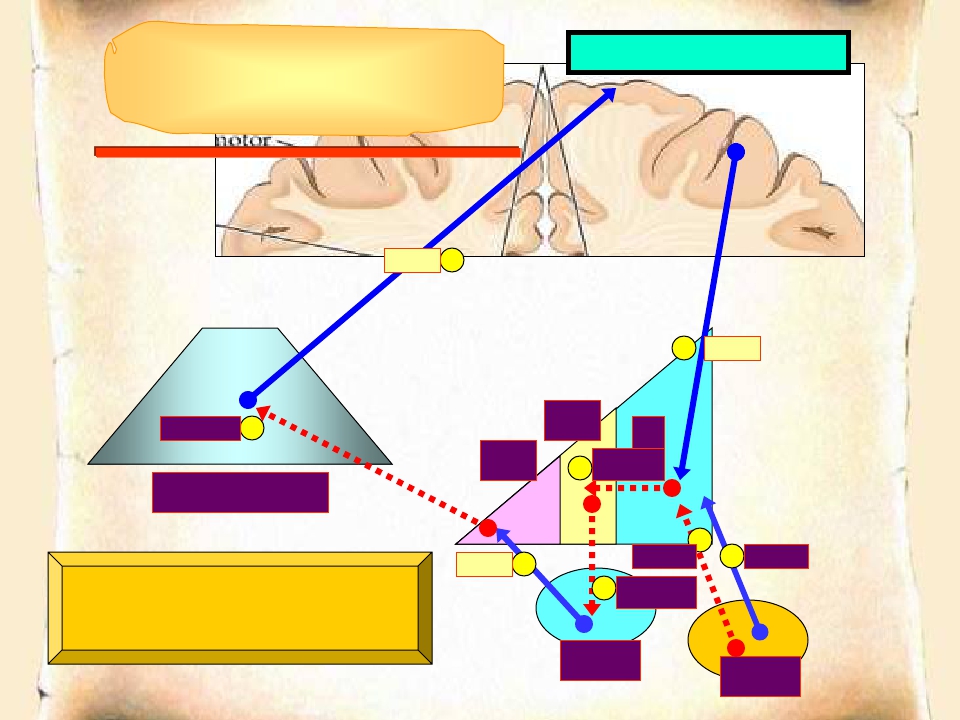 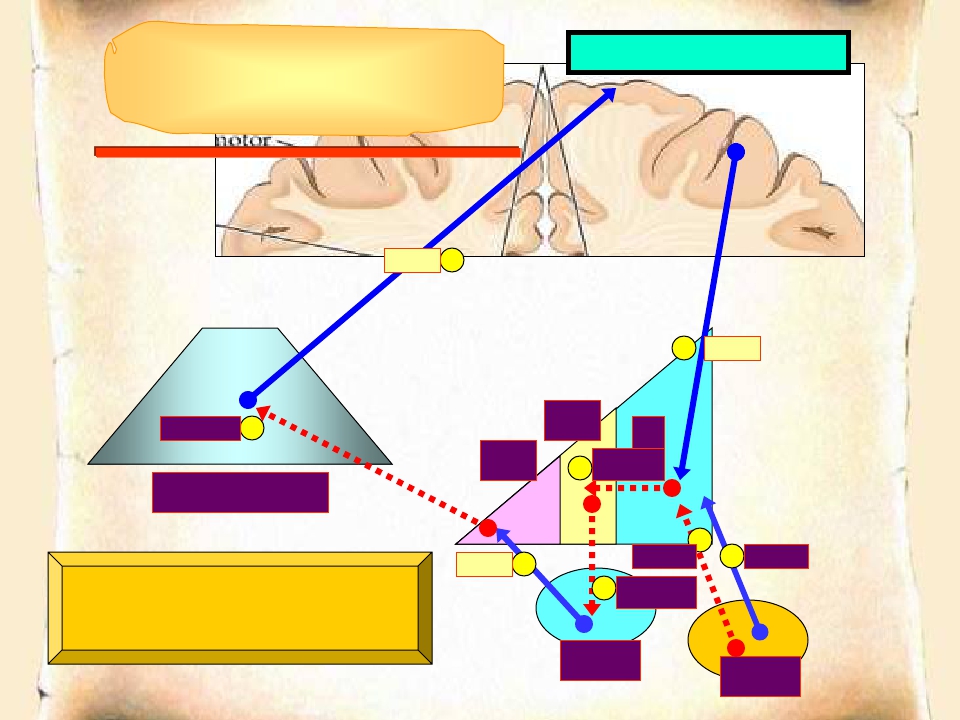 ↓ MOTOR ACTIVITY
Indirect Basal Ganglial
	Pathway
+
GLU
+
GLU
GPe

	↑ GABA
↑GABA  -


	Thalamus
St
GPi
-
-
+
DA1+
DA2 -
-  ↓GABA
+
GLU
Subthalamic Neurons
are disinhibited
SThN
SNPC
Direct and indirect pathways together
facilitate action selection
•    Activation of direct pathway facilitates movement
•    Activation of indirect pathway suppresses movement
•    Direct output makes focal inhibitory contact on GPi/SNr
•    Indirect output makes diffuse, widespread excitatory contact on
GPi/SNr
•    Co-activation of these pathways facilitates action selection through
center-surround mechanism
Dopamine effects on direct and
indirect pathways
•  Dopamine signaling through D2 receptors
in the indirect pathway suppresses striatal
activity
•  Dopamine signaling through D1 receptors
in the direct pathway:
– Facilitates strong, phasic inputs
– Suppresses weak inputs
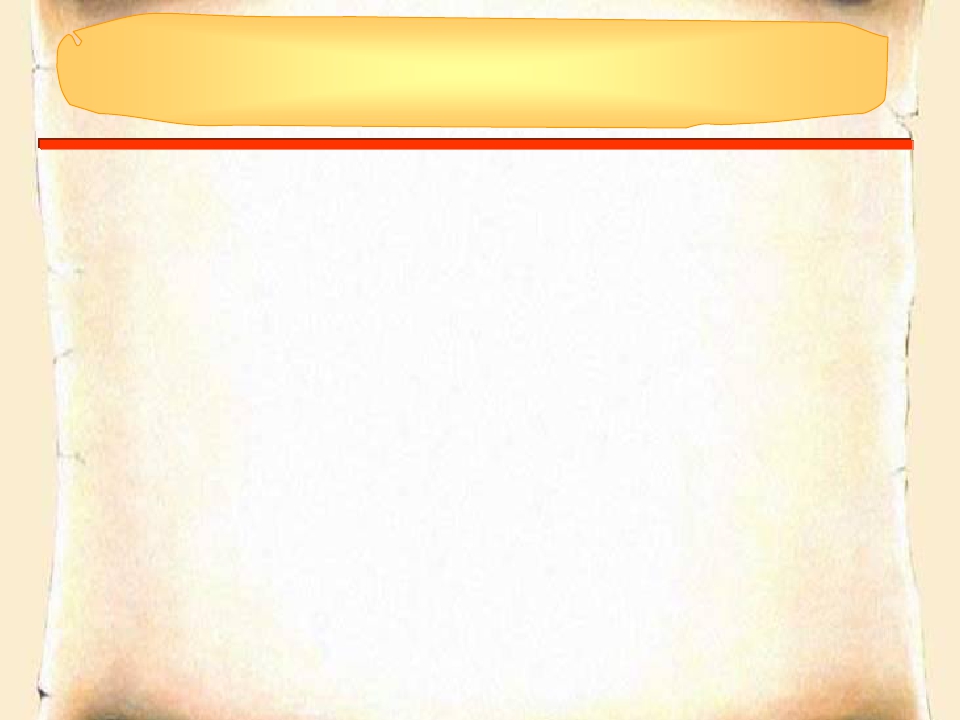 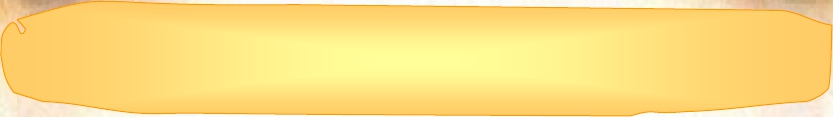 Metabolic characteristics
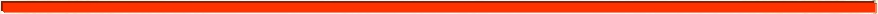 •   High Oxygen consumption .
•   High Copper content  in Wilson’s disease
	(Copper intoxication):
•   Autosomal Recessive
•   Copper binding protein Ceruloplasmin is
	low
•   Lenticular degeneration occurs
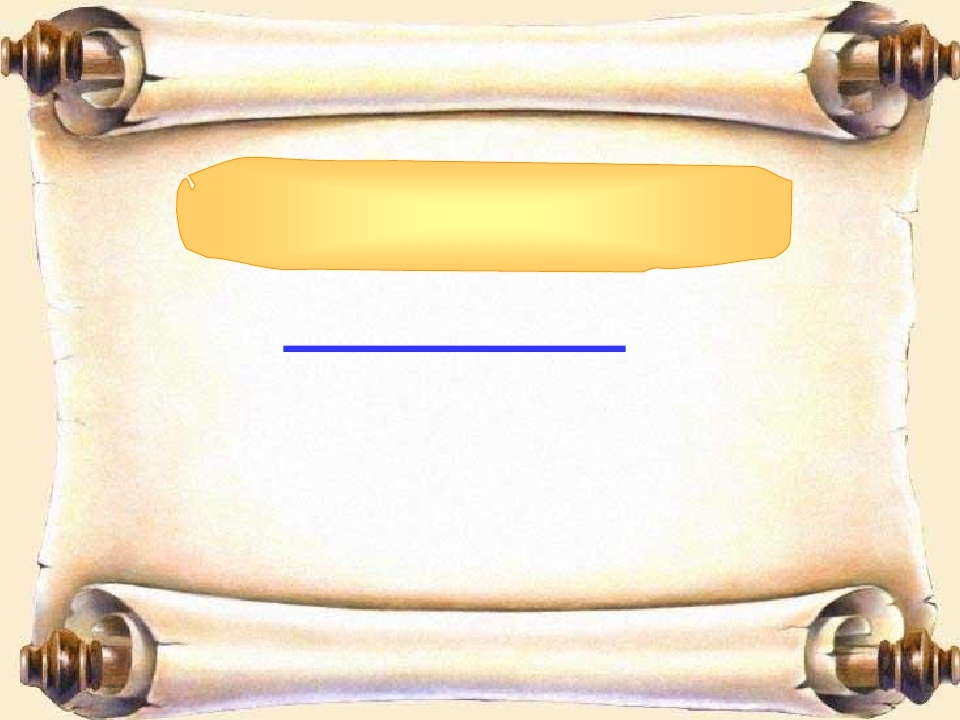 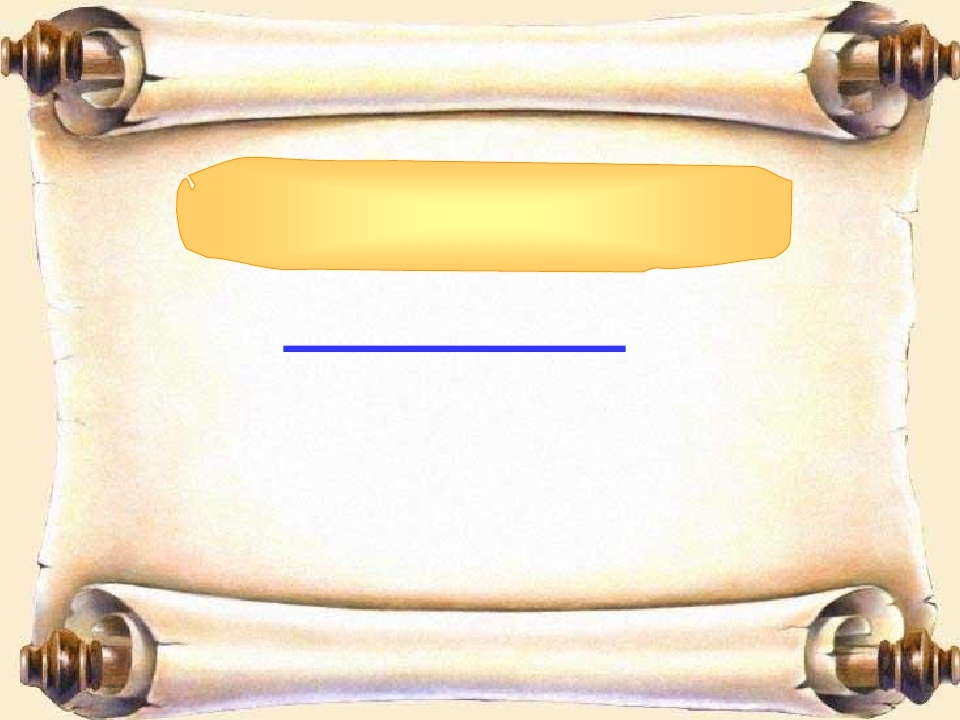 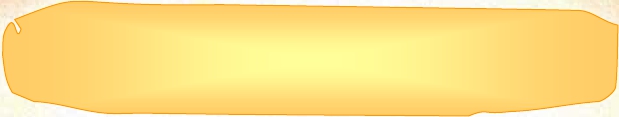 BASAL GANGLIA
FUNCTIONS
•  Control of movements
•  Planning and programming of
movements
•  Cognition
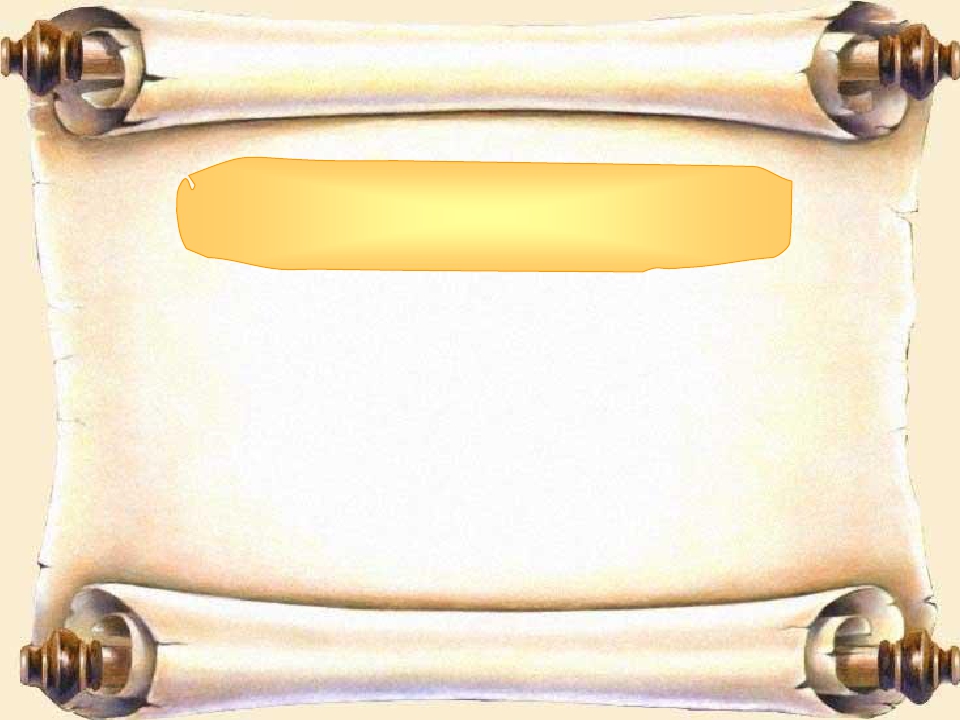 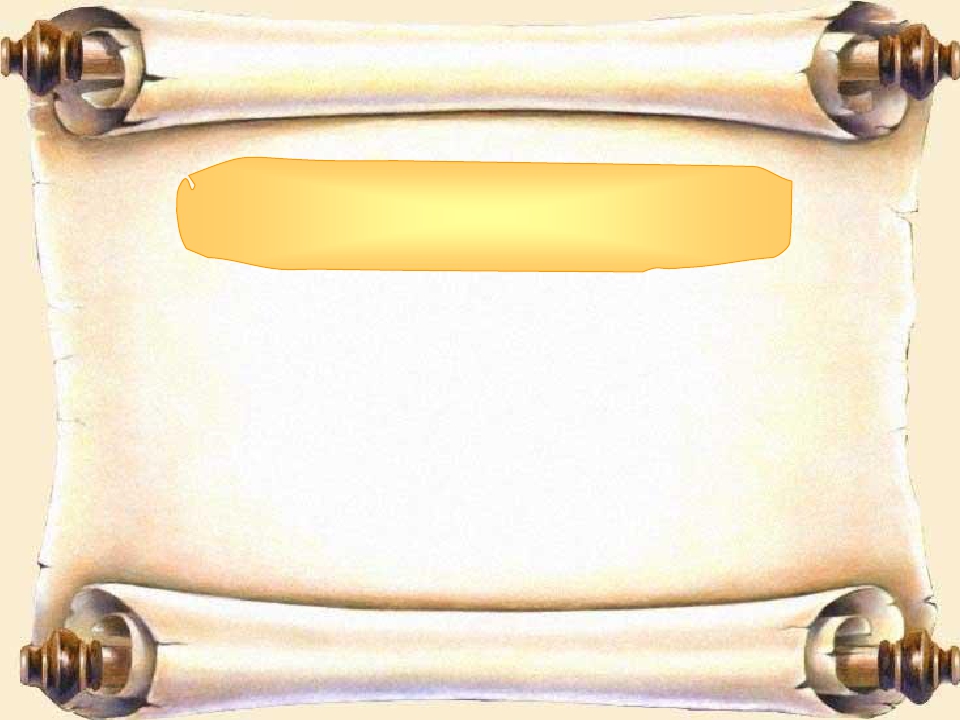 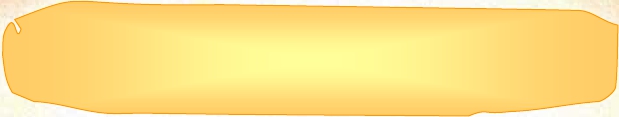 BASAL GANGLIA
DISORDERS
MOVEMENTS (ATAXIA Rate, Range, Force, Direction)
SPEECH
POSTURE
GAIT
MENTAL ACTIVITY
OTHERS
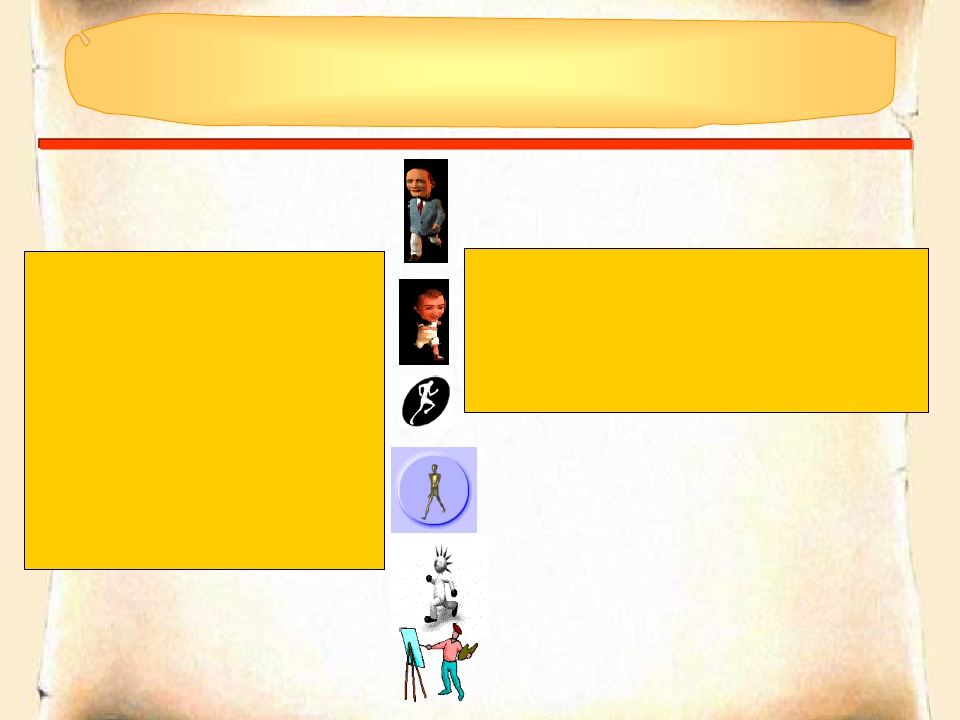 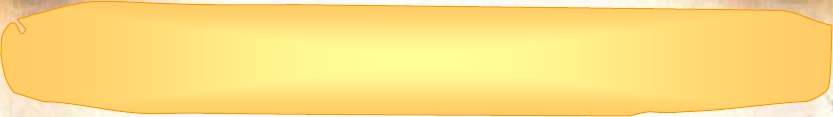 Movement Disorders
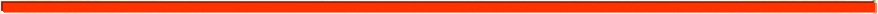 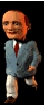 Hypokinetic
•Parkinson’s Disease
•Drug Induced (Neuroleptics, MPTP)
Hyperkinetic
•Hemiballismus
•Huntington’s
Disease
•Athetosis
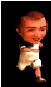 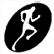 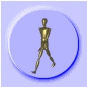 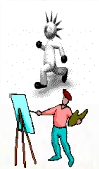 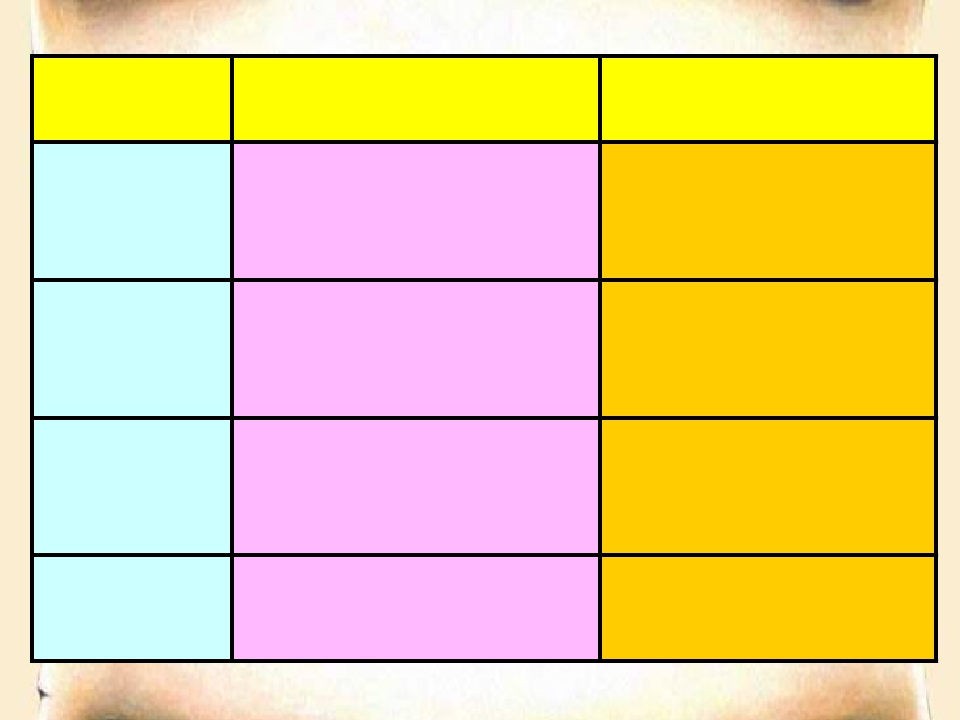 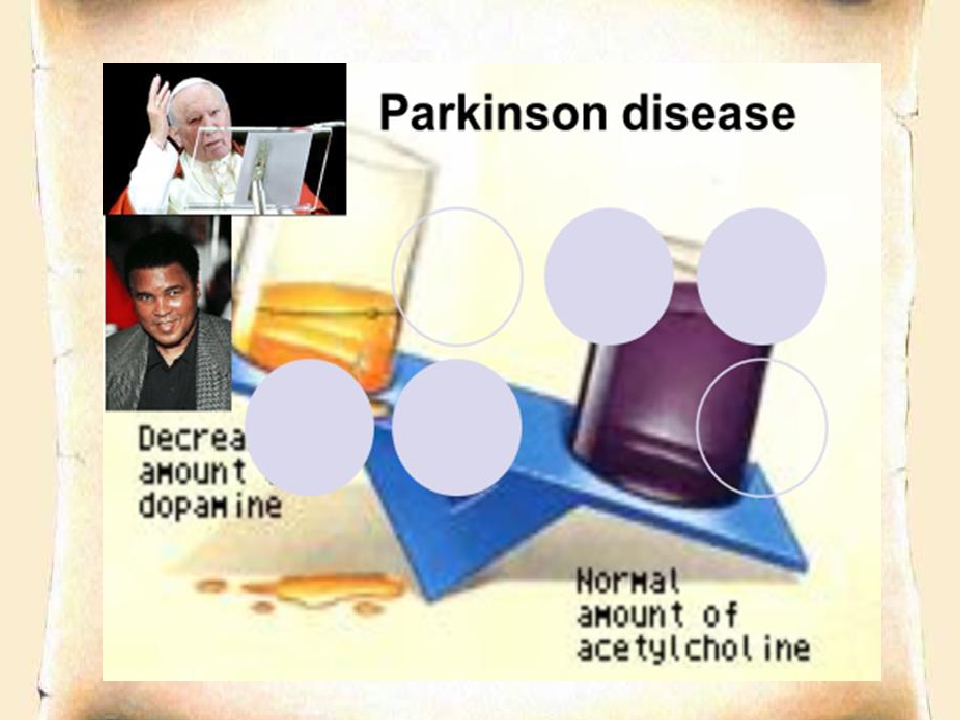 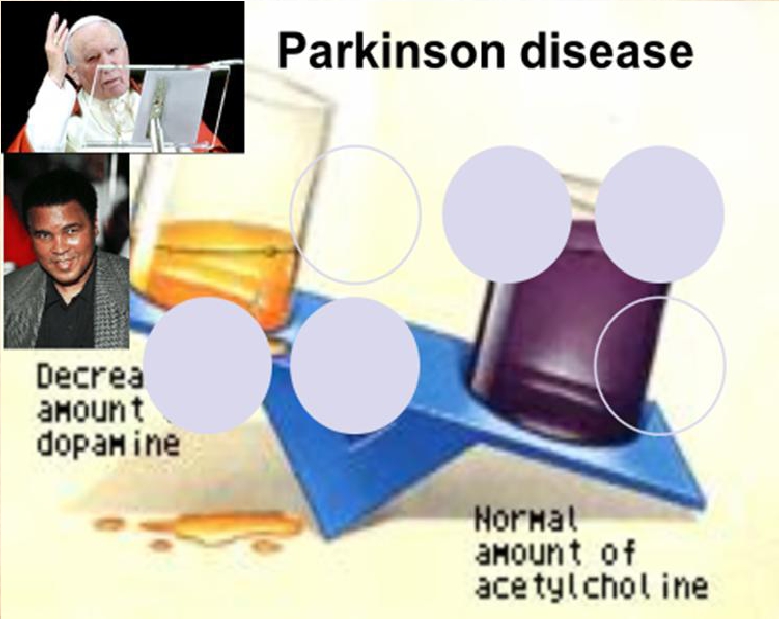 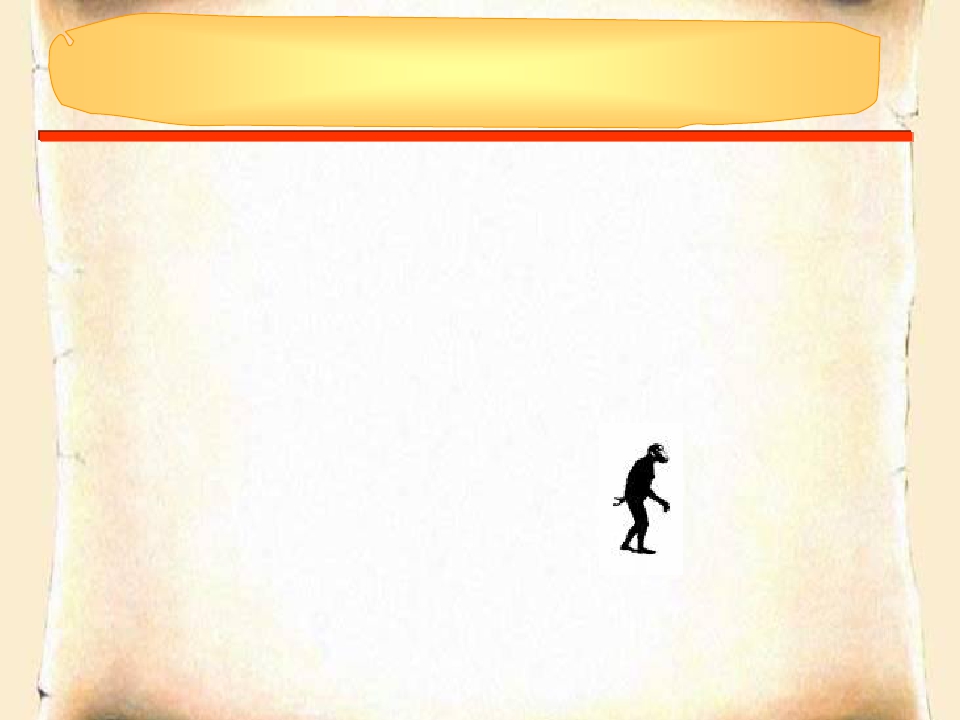 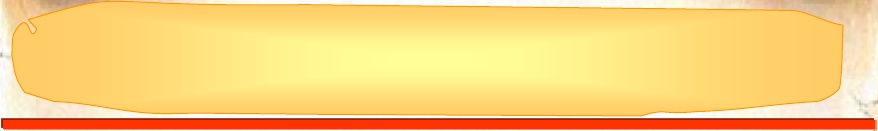 Parkinson’s Disease
•   Described by James Parkinson
•   Degeneration of dopaminergic nigrostriatal
neurons (60-80 %).
•   Phenthiazines (tranquilizers drugs) .
•   Methyl-Phenyl-Tetrahydro-Pyridine (MPTP).  The
oxidant MPP+ is toxic to SN.
•   Five cardinal features
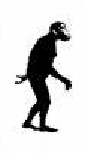 – Tremor
– Rigidity
– Akinesia & Bradykinesia
– Postural Changes
– Speech Changes
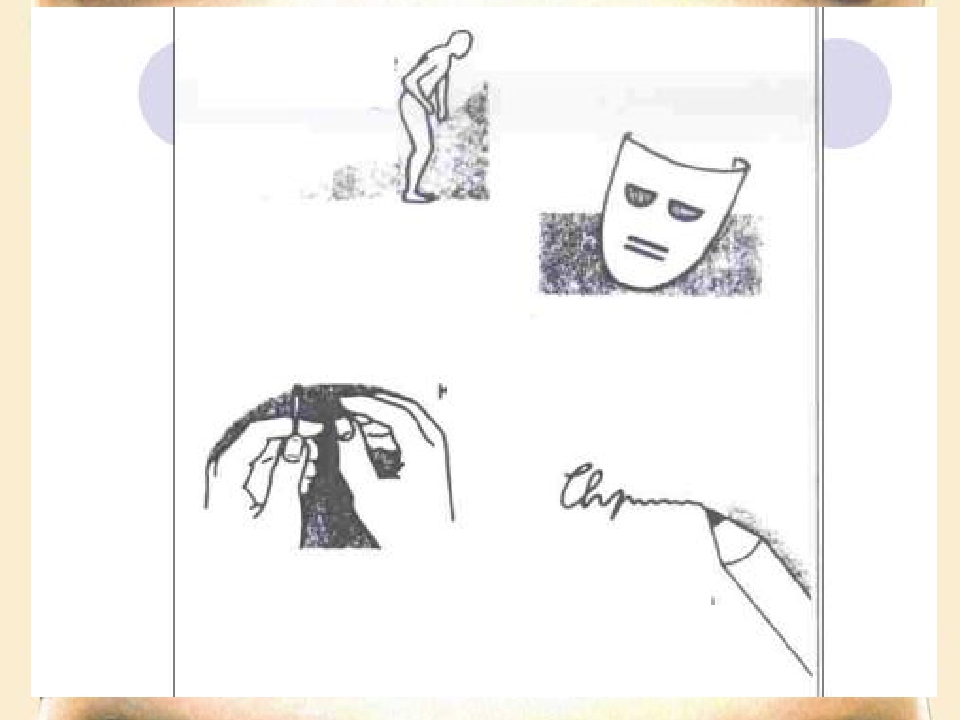 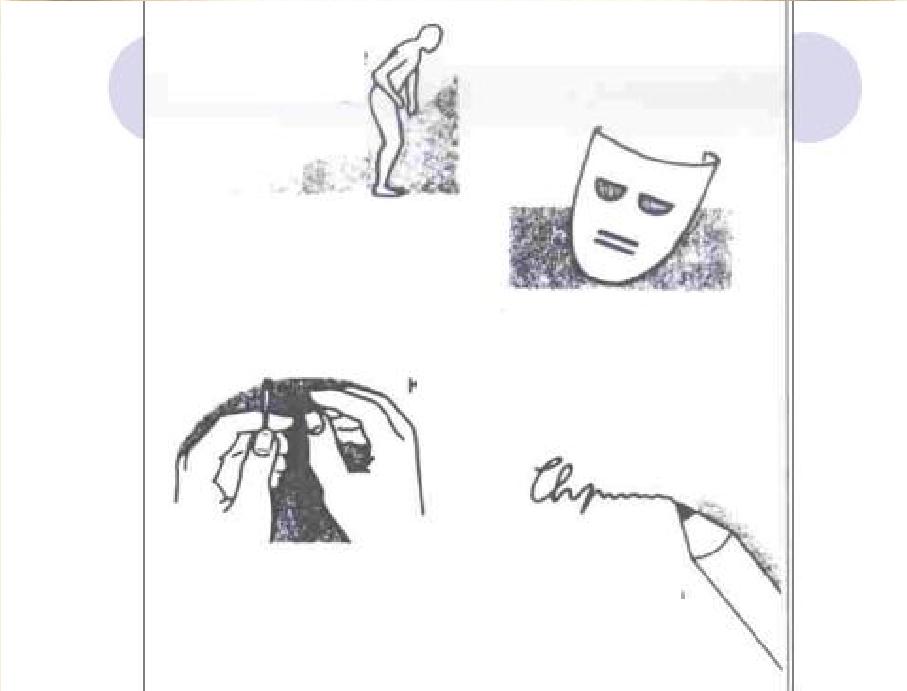 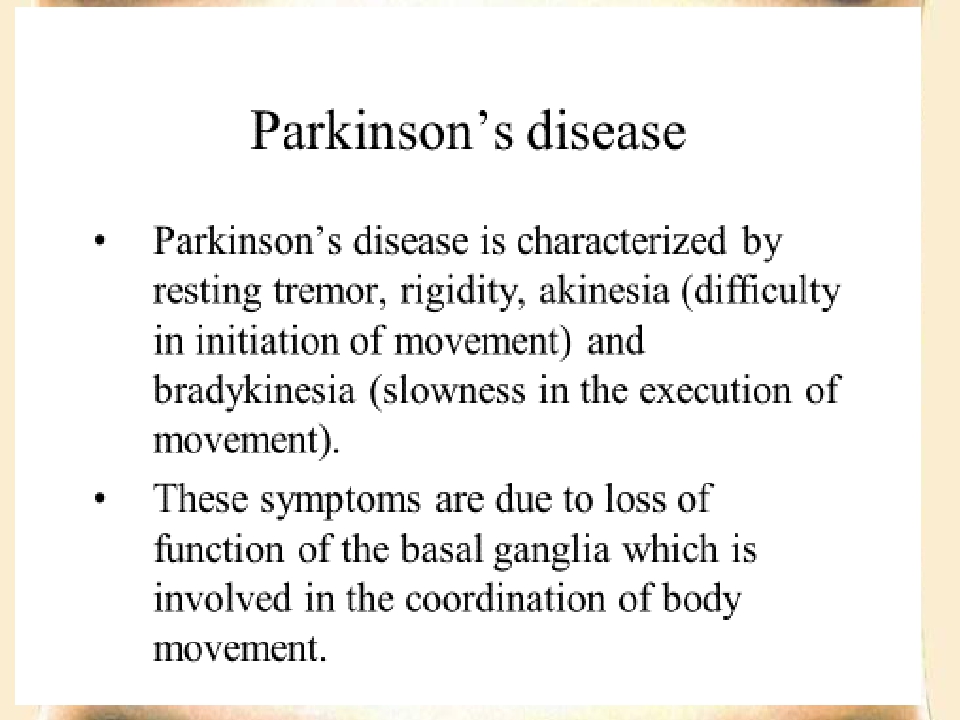 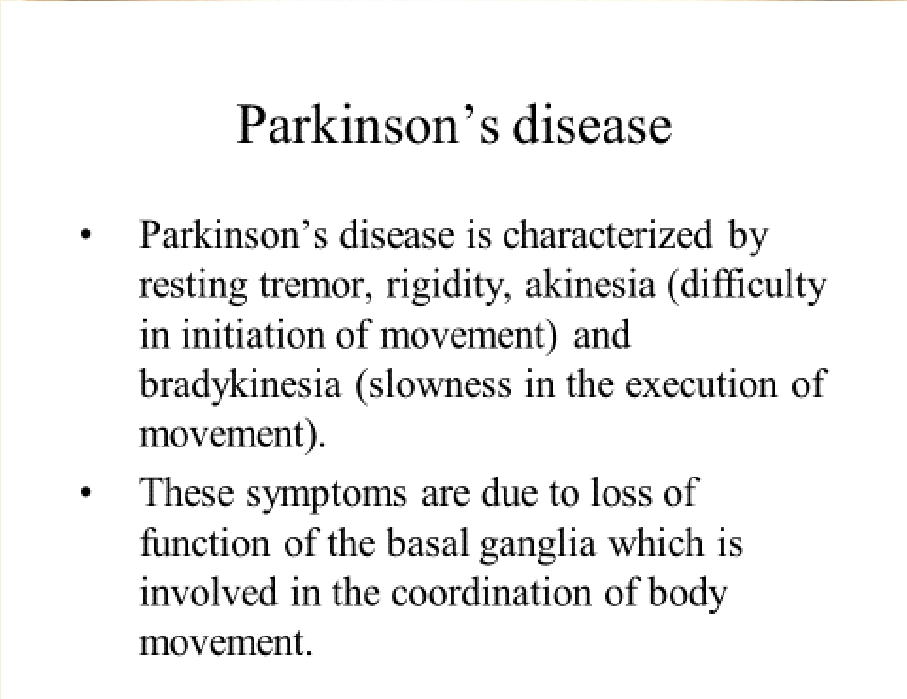 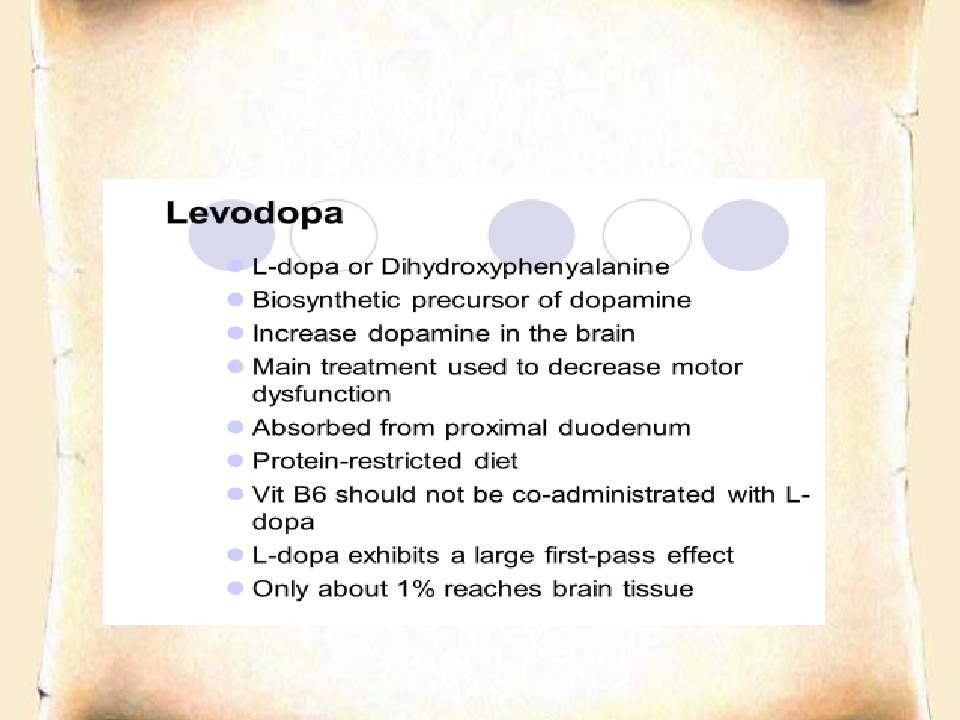 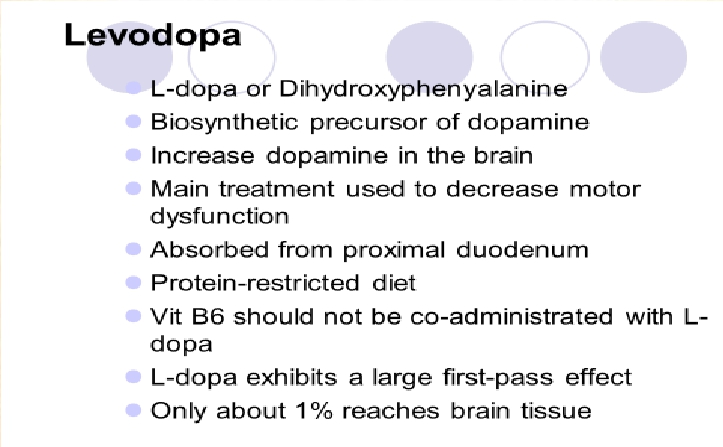 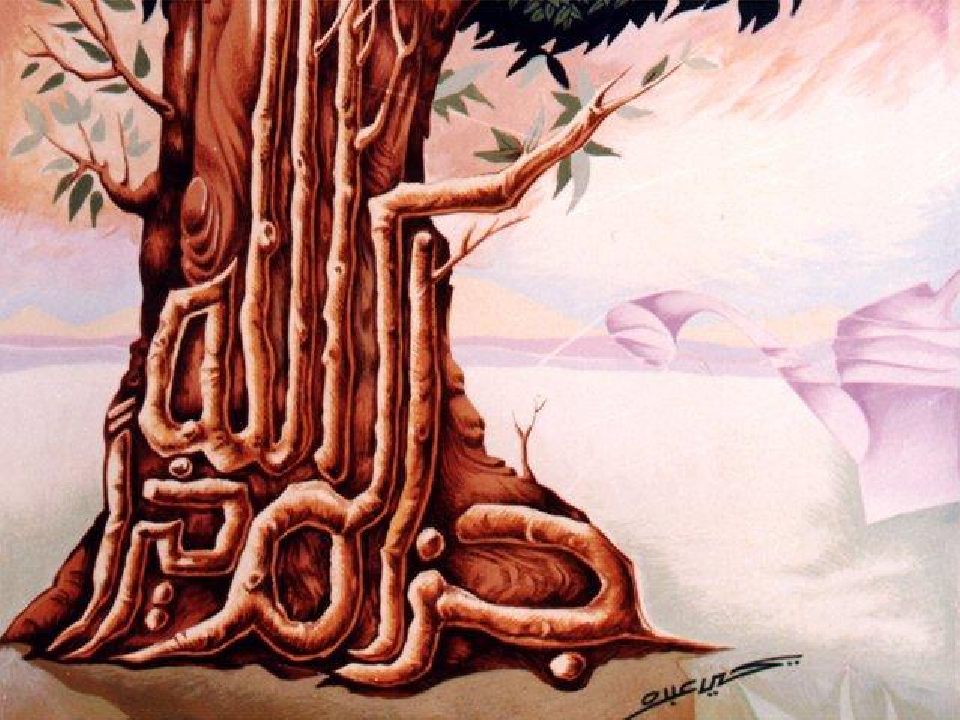 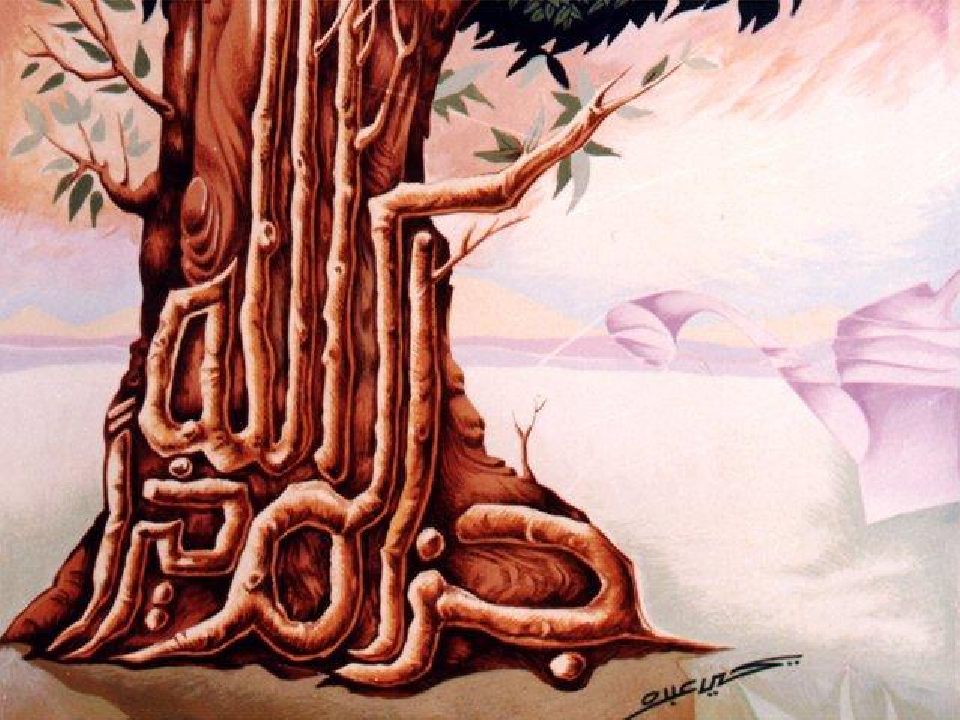